Interaktivní seminář
Základy biostatistikypro ne-statistiky – jak si připravit a (nechat) zpracovat data? Adam Svobodník
17.06.2022
Sponzor přednášky Novartis
CZ2206160524/06/2022
Proč je statistika v klinickém výzkumu „životně“ důležitá?
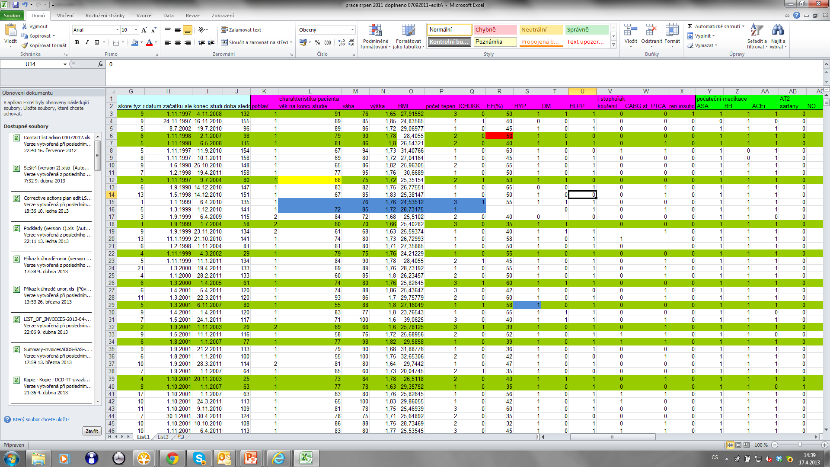 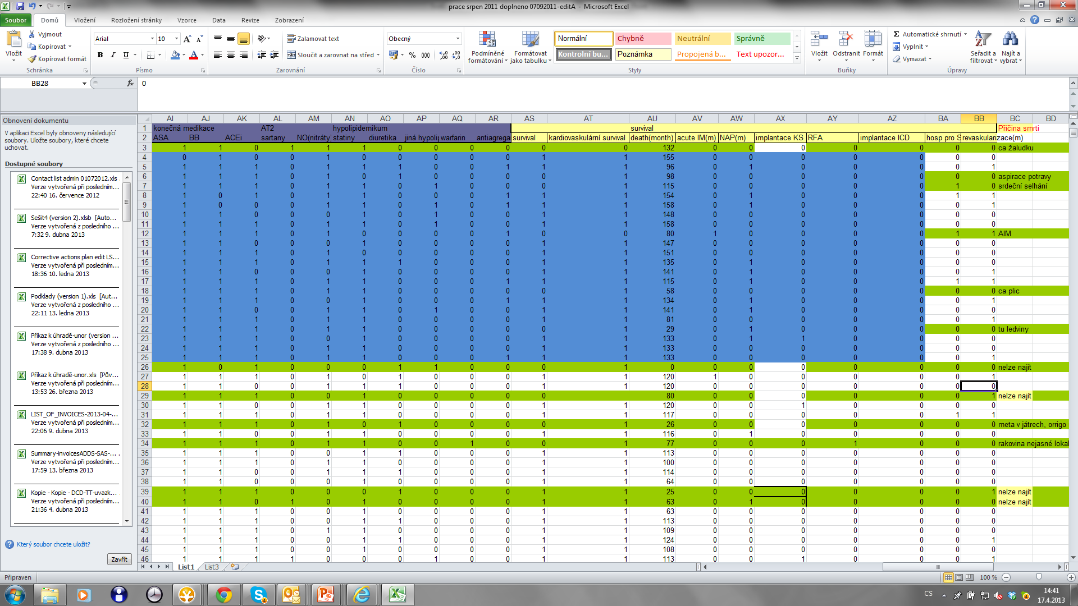 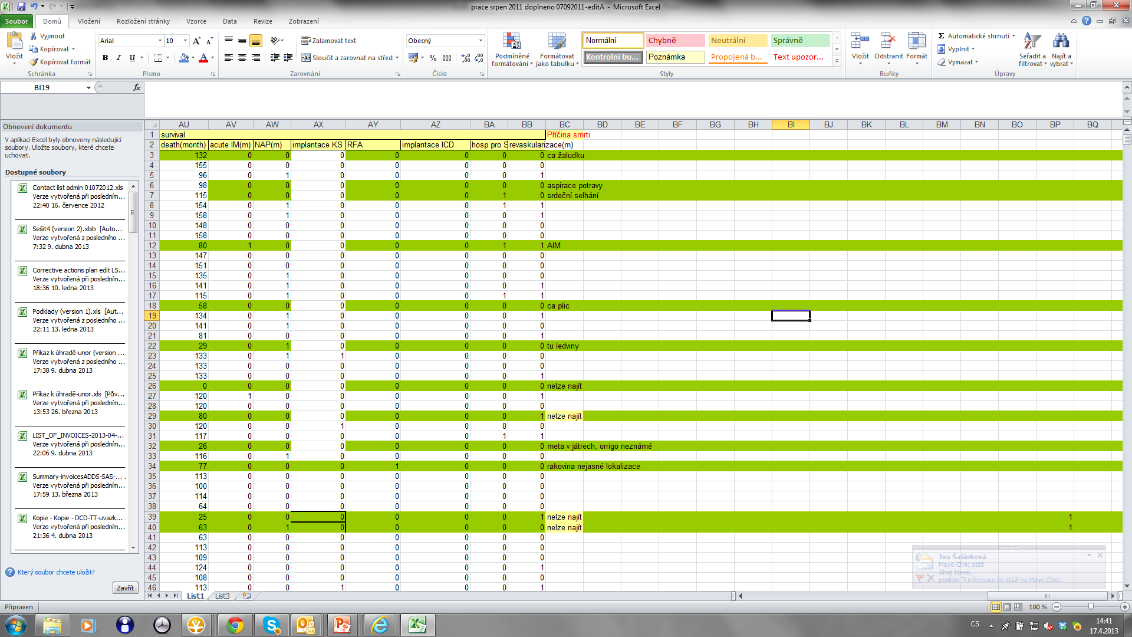 Proč je biostatistika v klinickém výzkumu „životně“ důležitá?
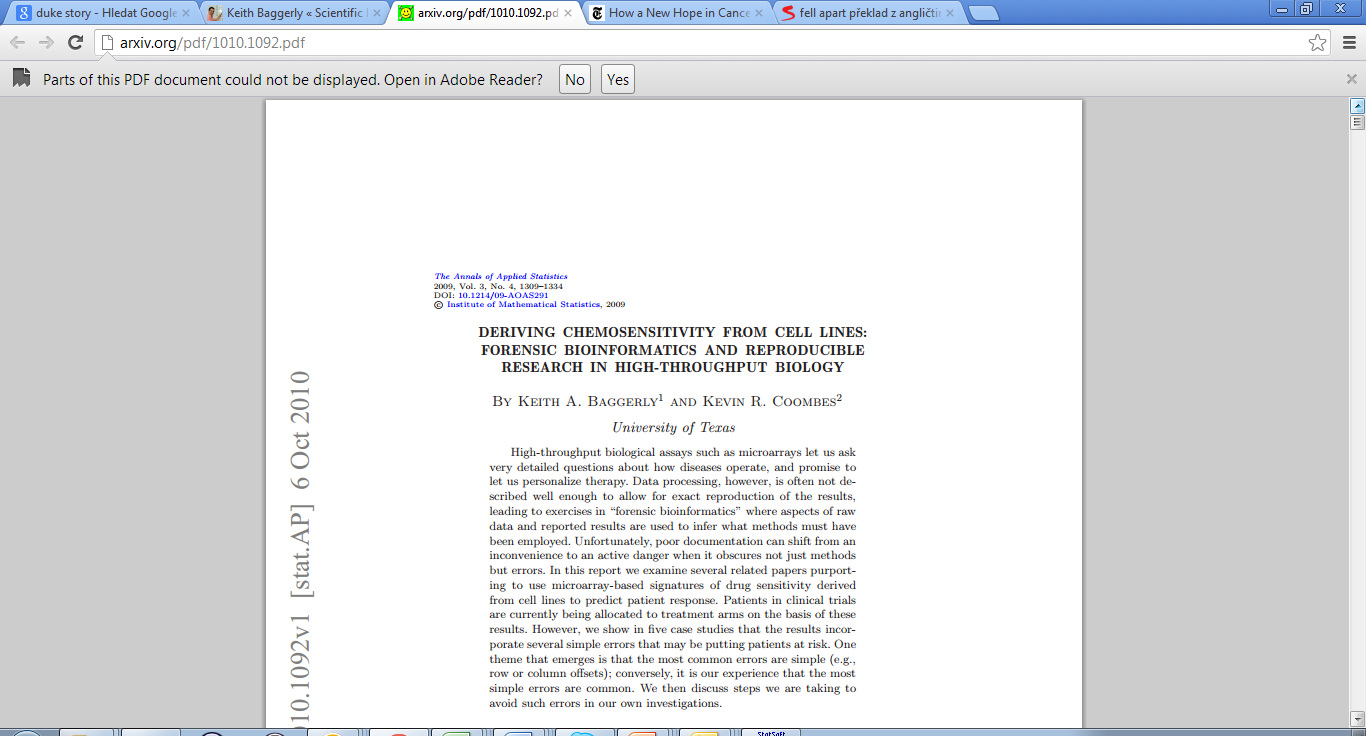 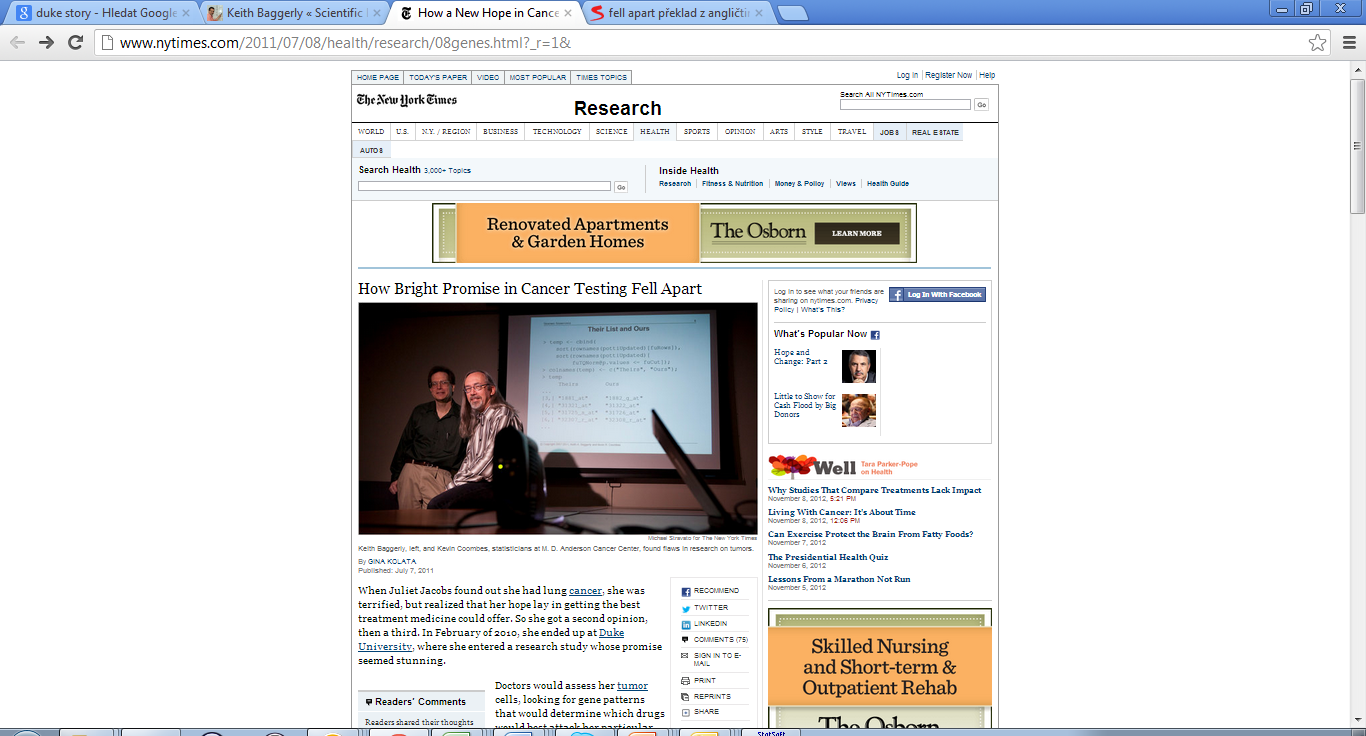 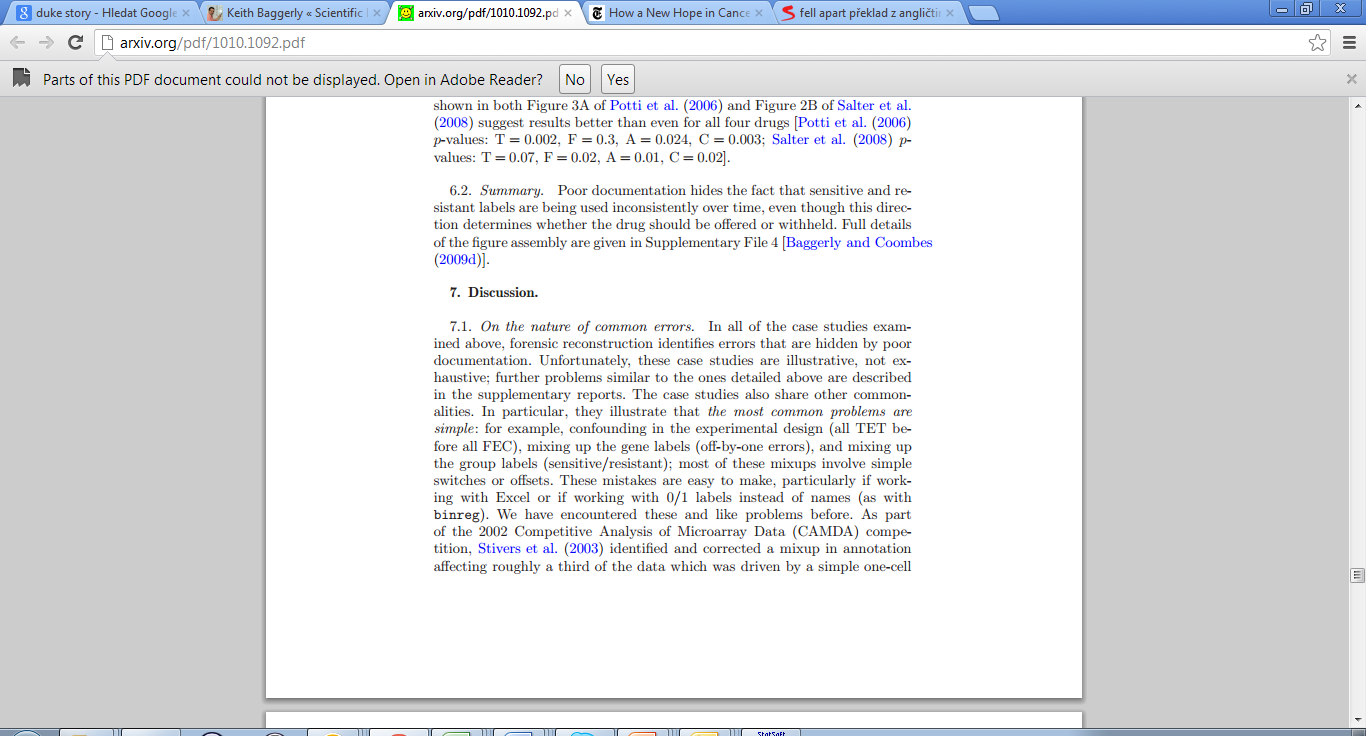 The Duke University scandal
Paradox současnosti:Pokrok v technologiích umožňuje komukoliv provádět složité a sofistikované výpočty (např. data mining). Při absenci znalosti základních statistických technik tak roste riziko:- chybných výsledků - nebo chybné interpretace správných výsledků
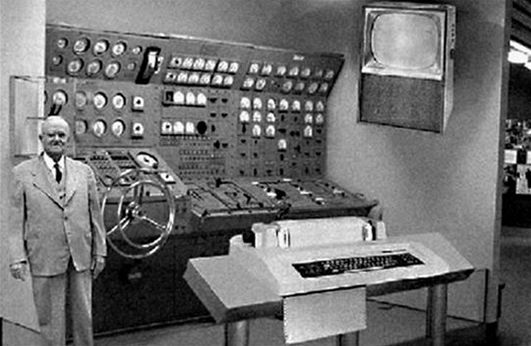 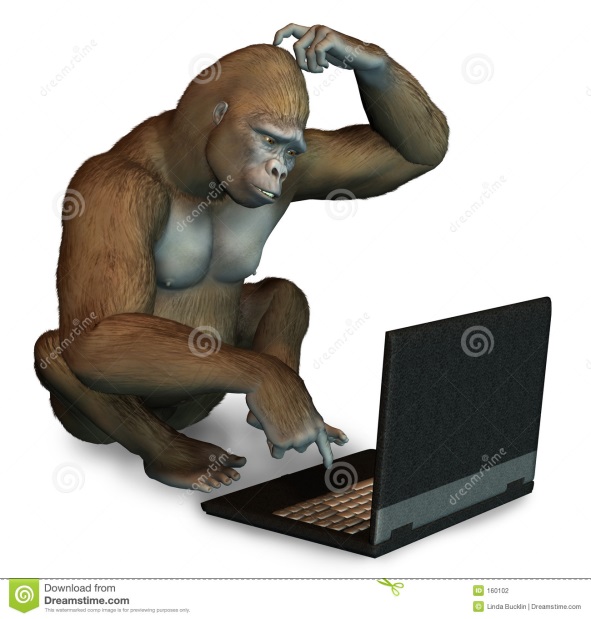 Pro správné plánování a interpretaci výsledků klinických studií je potřeba „klinické“ i „statistické“ know-how ale také nenahraditelný zdravý „selský rozum“
KONCEPT P-VALUE
Koncept „P-value“
Co přesně a „laicky“ znamená hladina významnosti „P“, např. (p<0,0001)?
Jak je zvolen počet pacientů potřebných pro zařazení do konkrétní studie?
Je důležitější hladina významnosti, nebo zjištěný rozdíl v účinnosti mezi rameny?
Modelová klinická studie ověřující účinnost nové léčby
Teoretický soubor VŠECH pacientů na světě splňujících vstupní kritéria naší studie
N=?
Modelová klinická studie ověřující účinnost nové léčby
Teoretický soubor VŠECH pacientů na světě splňujících vstupní kritéria naší studie
N=?
Randomizace 50:50
Modelová klinická studie ověřující účinnost nové léčby
Teoretický soubor VŠECH pacientů na světě splňujících vstupní kritéria naší studie
N=?
Situace 1:N=všichni pacienti na světěP(A) = 50%
P(B) = 50%
P=?
Lék A
Lék B
Odpověď50%
Odpověď50%
Randomizace 50:50
Modelová klinická studie ověřující účinnost nové léčby
Teoretický soubor VŠECH pacientů na světě splňujících vstupní kritéria naší studie
N=?
Situace 1:N=všichni pacienti na světěP(A) = 50%
P(B) = 50%
P=?
Lék A
Lék B
Odpověď50%
Odpověď50%
Randomizace 50:50
Modelová klinická studie ověřující účinnost nové léčby
Teoretický soubor VŠECH pacientů na světě splňujících vstupní kritéria naší studie
N=?
Situace 1:N=všichni pacienti na světěP(A) = 50%
P(B) = 50%
P=?
Lék A
Lék B
Odpověď50%
Odpověď50%
Situace 2:N=20P(A) = 60%
P(B) = 50%
P= ?
Randomizace 50:50
Modelová klinická studie ověřující účinnost nové léčby
Teoretický soubor VŠECH pacientů na světě splňujících vstupní kritéria naší studie
N=?
Situace 1:N=všichni pacienti na světěP(A) = 50%
P(B) = 50%
P=?
Lék A
Lék B
Odpověď50%
Odpověď50%
Situace 2:N=20P(A) = 60%
P(B) = 50%
P= 0,653
Randomizace 50:50
Modelová klinická studie ověřující účinnost nové léčby
Teoretický soubor VŠECH pacientů na světě splňujících vstupní kritéria naší studie
N=?
Situace 1:N=všichni pacienti na světěP(A) = 50%
P(B) = 50%
P=?
Lék A
Lék B
Odpověď50%
Odpověď50%
Situace 2:N=20P(A) = 60%
P(B) = 50%
P= 0,653
Randomizace 50:50
Situace 3:N=200P(A) = 60%
P(B) = 50%
P= ?
Modelová klinická studie ověřující účinnost nové léčby
Teoretický soubor VŠECH pacientů na světě splňujících vstupní kritéria naší studie
N=?
Situace 1:N=všichni pacienti na světěP(A) = 50%
P(B) = 50%
P=?
Lék A
Lék B
Odpověď50%
Odpověď50%
Situace 2:N=20P(A) = 60%
P(B) = 50%
P= 0,653
Randomizace 50:50
Situace 3:N=200P(A) = 60%
P(B) = 50%
P= 0,155
Modelová klinická studie ověřující účinnost nové léčby
Teoretický soubor VŠECH pacientů na světě splňujících vstupní kritéria naší studie
N=?
Situace 1:N=všichni pacienti na světěP(A) = 50%
P(B) = 50%
P=?
Lék A
Lék B
Odpověď50%
Odpověď50%
Situace 2:N=20P(A) = 60%
P(B) = 50%
P= 0,653
Situace 4:N=20P(A) = 80%
P(B) = 50%
P= ?
Randomizace 50:50
Situace 3:N=200P(A) = 60%
P(B) = 50%
P= 0,155
Modelová klinická studie ověřující účinnost nové léčby
Teoretický soubor VŠECH pacientů na světě splňujících vstupní kritéria naší studie
N=?
Situace 1:N=všichni pacienti na světěP(A) = 50%
P(B) = 50%
P=?
Lék A
Lék B
Odpověď50%
Odpověď50%
Situace 2:N=20P(A) = 60%
P(B) = 50%
P= 0,653
Situace 4:N=20P(A) = 80%
P(B) = 50%
P= 0,160
Randomizace 50:50
Situace 3:N=200P(A) = 60%
P(B) = 50%
P= 0,155
Modelová klinická studie ověřující účinnost nové léčby
Teoretický soubor VŠECH pacientů na světě splňujících vstupní kritéria naší studie
N=?
Situace 1:N=všichni pacienti na světěP(A) = 50%
P(B) = 50%
P=?
Lék A
Lék B
Odpověď50%
Odpověď50%
Situace 2:N=20P(A) = 60%
P(B) = 50%
P= 0,653
Situace 4:N=20P(A) = 80%
P(B) = 50%
P= 0,160
Situace 5:N=2 000P(A) = 60%
P(B) = 50%
P= ?
Randomizace 50:50
Situace 3:N=200P(A) = 60%
P(B) = 50%
P= 0,155
Modelová klinická studie ověřující účinnost nové léčby
Teoretický soubor VŠECH pacientů na světě splňujících vstupní kritéria naší studie
N=?
Situace 1:N=všichni pacienti na světěP(A) = 50%
P(B) = 50%
P=?
Lék A
Lék B
Odpověď50%
Odpověď50%
Situace 2:N=20P(A) = 60%
P(B) = 50%
P= 0,653
Situace 4:N=20P(A) = 80%
P(B) = 50%
P= 0,160
Situace 5:N=2 000P(A) = 60%
P(B) = 50%
P<0,001
Randomizace 50:50
Situace 3:N=200P(A) = 60%
P(B) = 50%
P= 0,155
Klinicky vs. statisticky významný rozdíl
Situace A:N=20P(A) = 80%
P(B) = 50%
P= 0,160
Situace B:N=20 000P(A) = 80%
P(B) = 81%
P<0,05
X
Hladina významnosti: „P value“
Rozdíl v účinnosti: 
„D“
Počet 
pacientů: 
„N“
Kolik potřebuji pacientů?
Kolik pacientů je zapotřebí pro studii?
James Lind, 1747,……
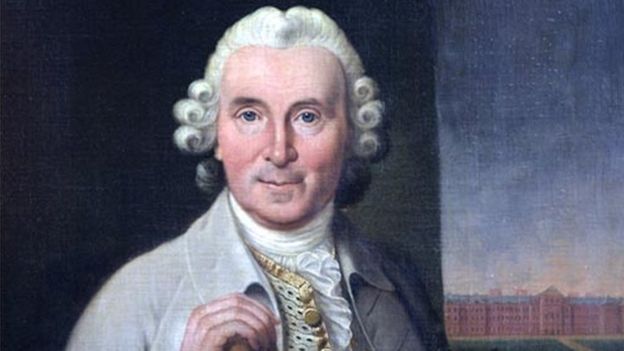 …hledání vhodné léčby na kurděje
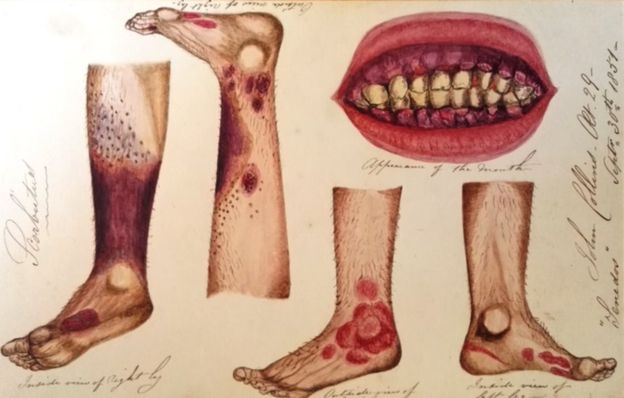 Kolik pacientů je zapotřebí pro studii?
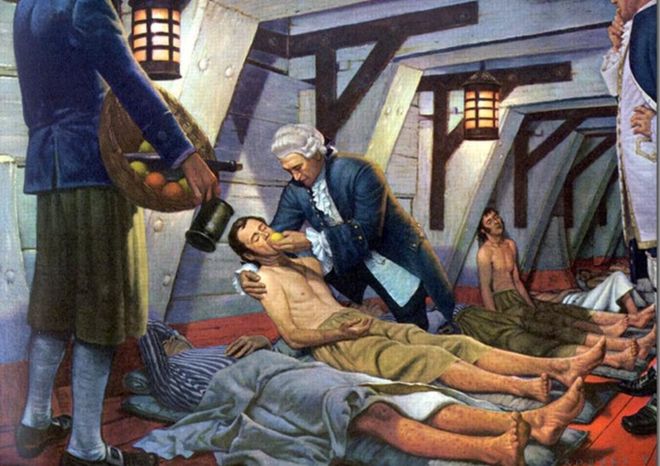 Klinická studie s 12 pacienty, léčebná ramena:

 cider
 vitriol 3x denně
 mořská voda
 bylinná směs a balsám z Peru
 vinný ocet
 dva pomeranče a jeden citrón denně
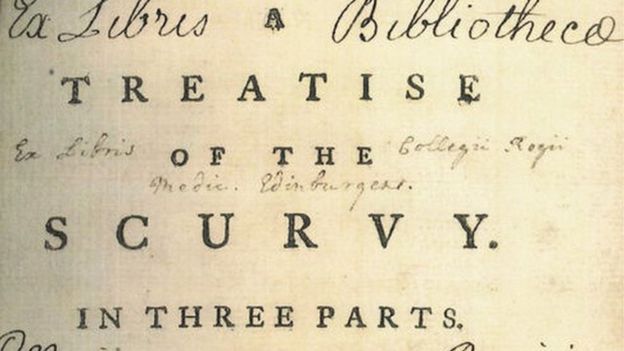 Kolik pacientů je zapotřebí pro studii?
Ovarian cancer screening and mortality in the UK Collaborative Trial of Ovarian Cancer Screening (UKCTOCS): a randomised controlled trial
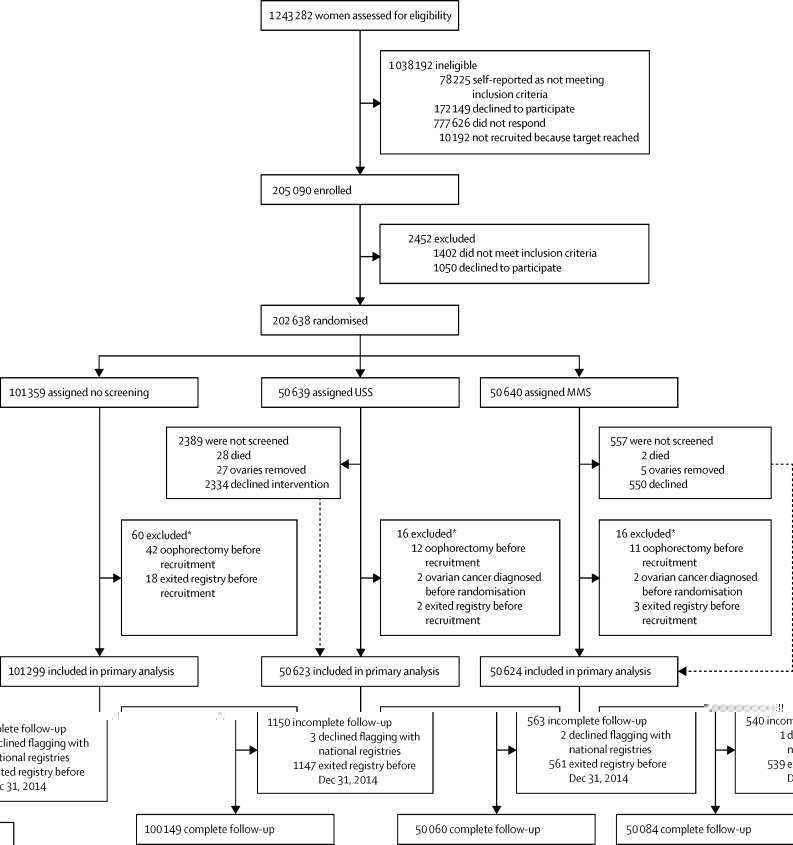 Klinická studie:
1 243 282 pacientů,202 638 randomizovaných
Co ovlivňuje velikost vzorku v klinických studiích
Primární hypotéza (jednostranná, oboustranná, …)

 Typ dat (binární, kategoriální, spojitá, …)

 Statistický test pro primární hypotézu (parametrický, neparametrický,..)

 Podíl SH zařazených do konečného hodnocení
Síla statistického testu (nastavení chyby II druhu)

 Hladina významnosti a (nastavení chyby I druhu)

 Velikost klinicky signifikantního rozdílu

 Poměr zastoupení SH v jednotlivých ramenech

 Ostatní specifické dle typu dat (např. medián přežití, rozptyl 	hodnot aj.)
SUPERIORITA
Nejčastější typy hypotéz klinických studií fáze III
Equivalence testing
Non-inferiority testing
Superiority testing
Better
HYPOTÉZY V RCT: Definice a interpretace
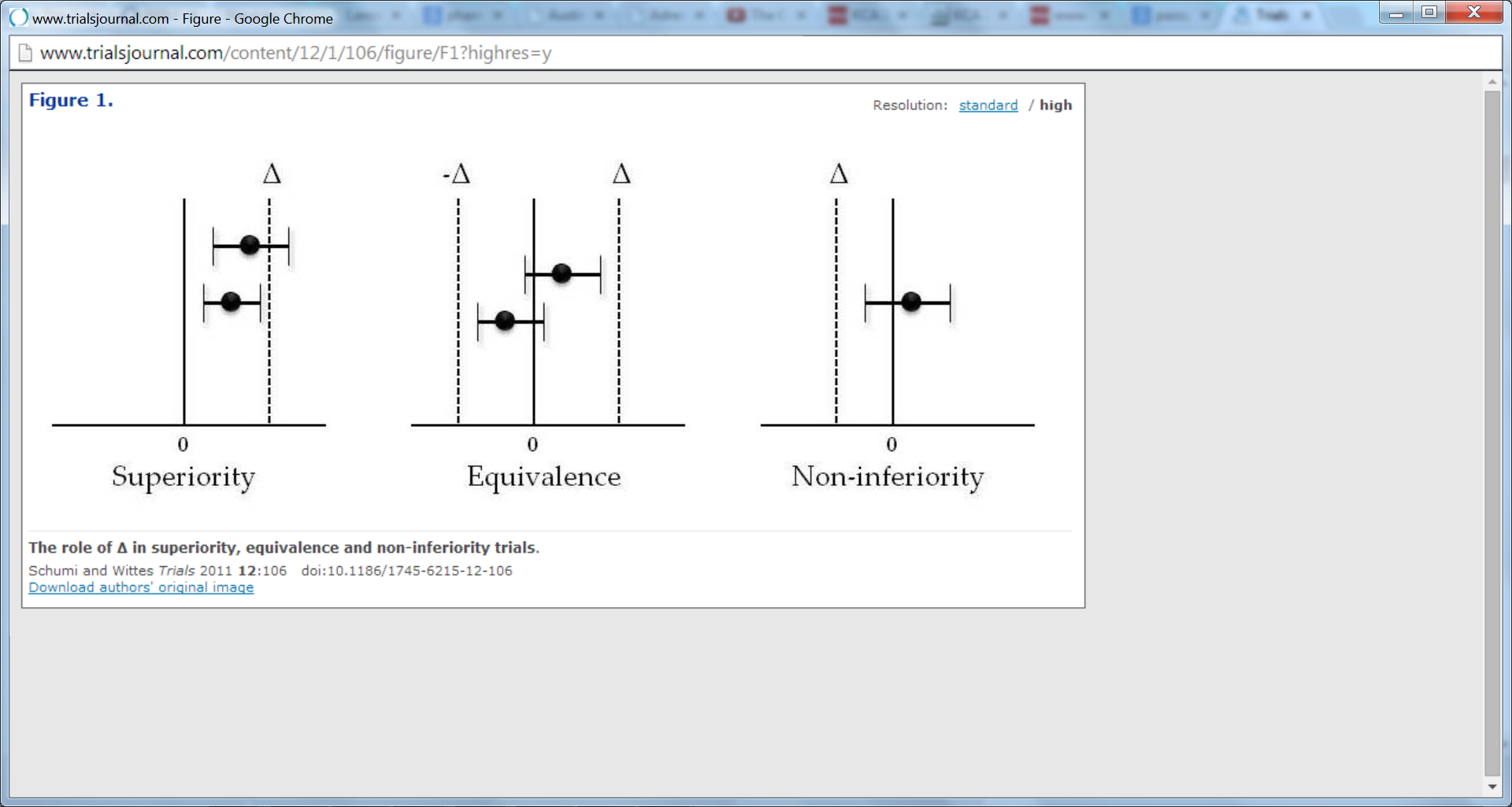 „assay sensitivity“
„bio-creep“ and „techno-creep“
HYPOTÉZY V RCT: Definice a interpretace
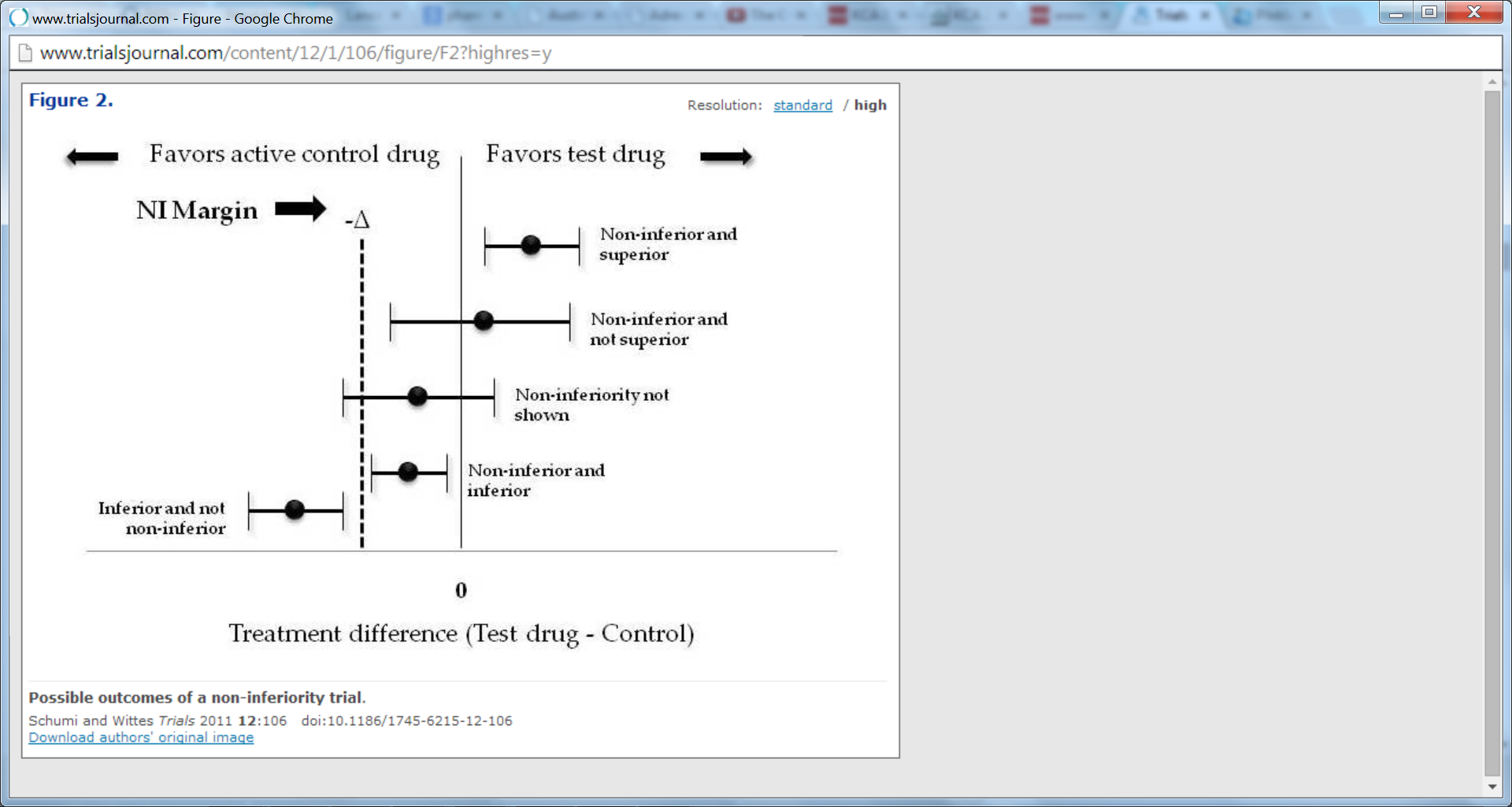 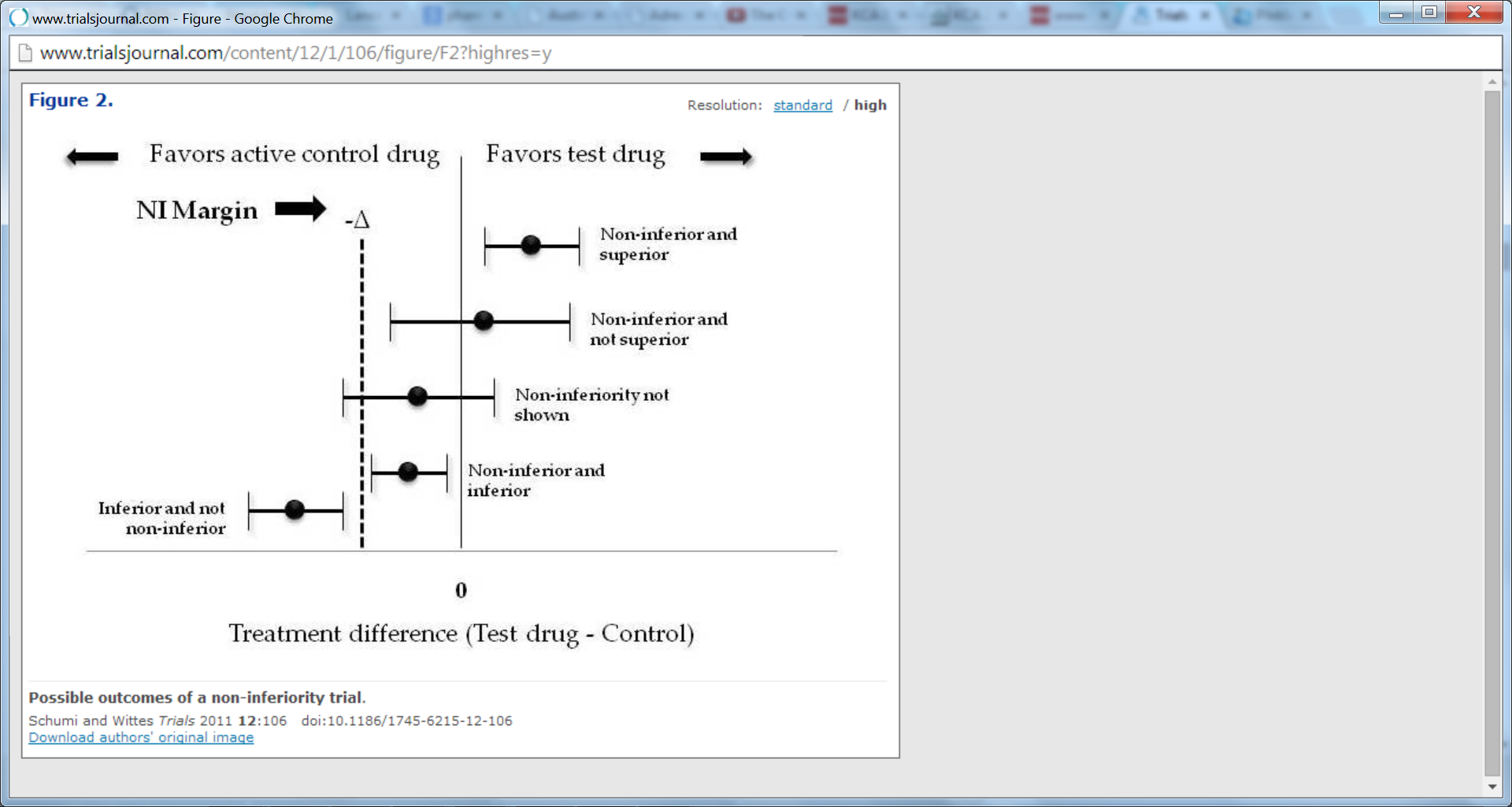 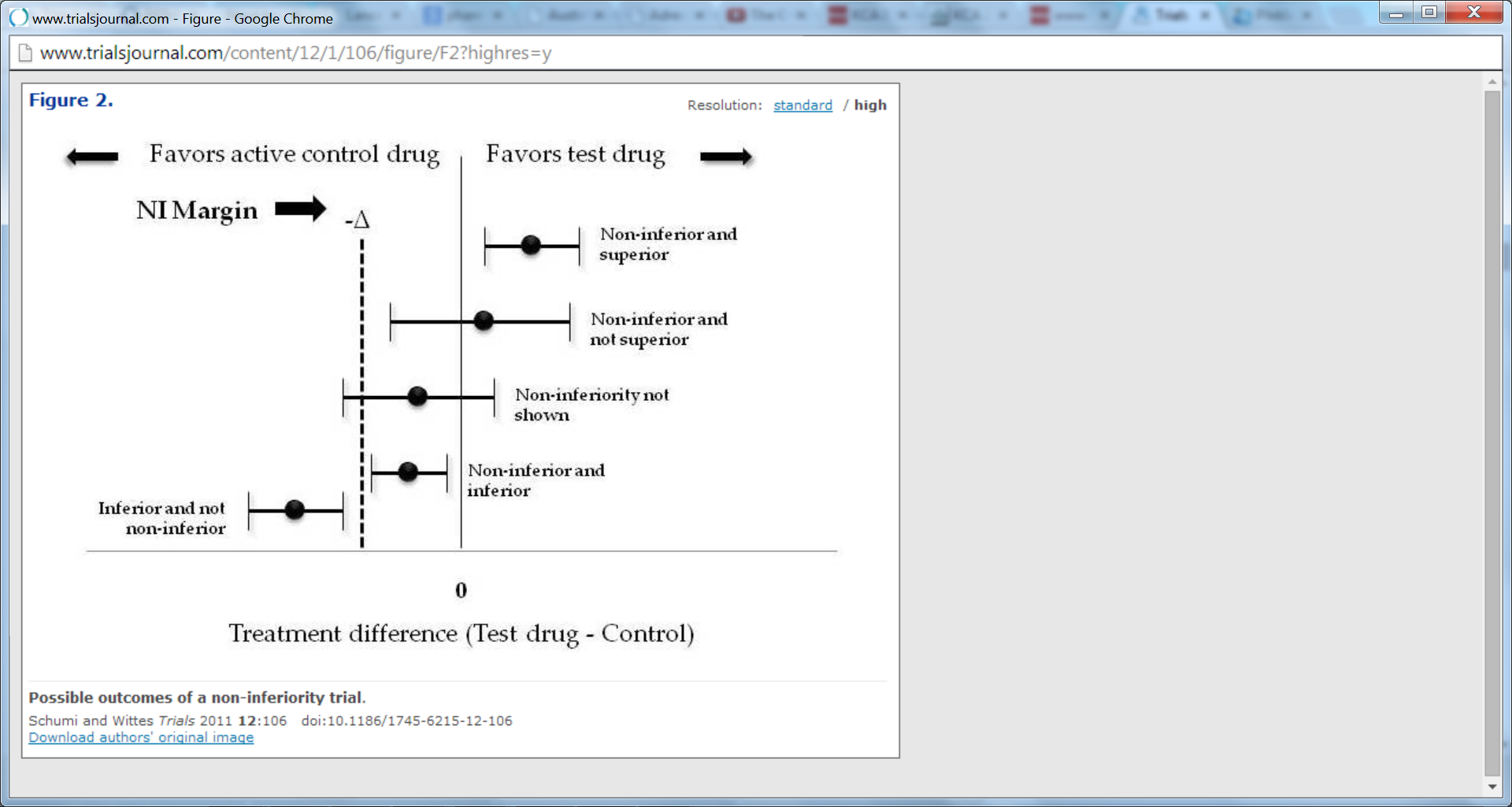 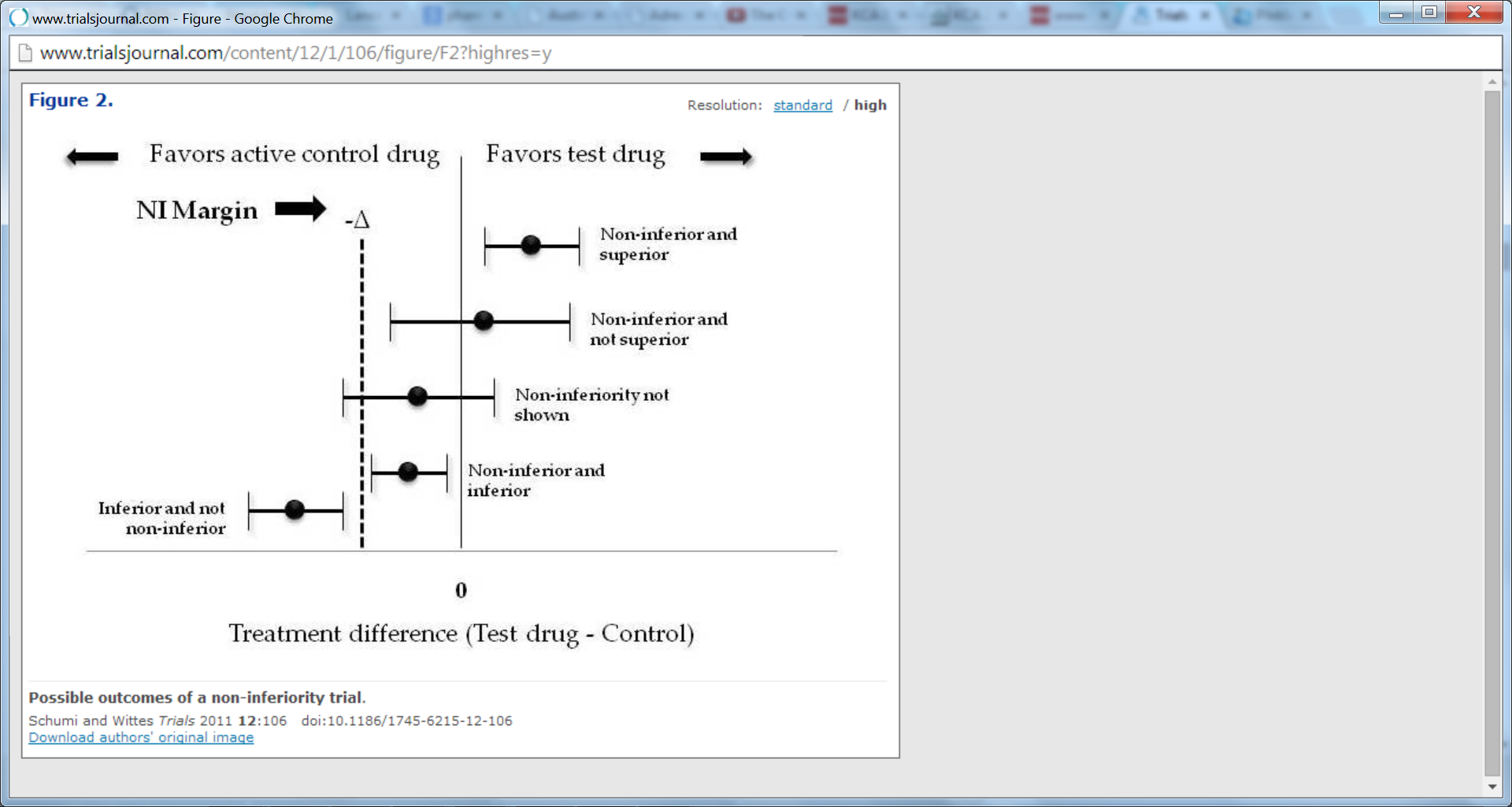 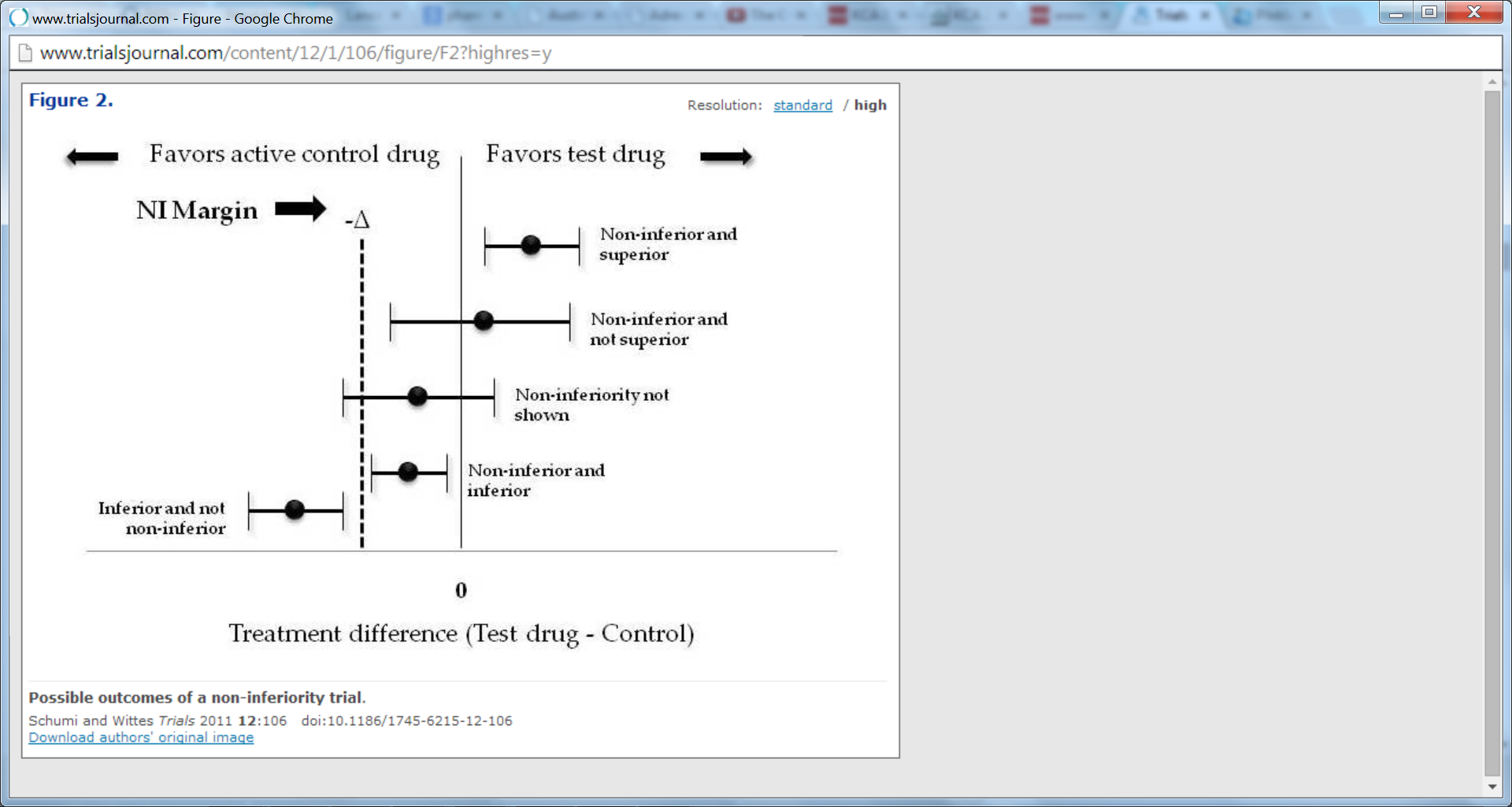 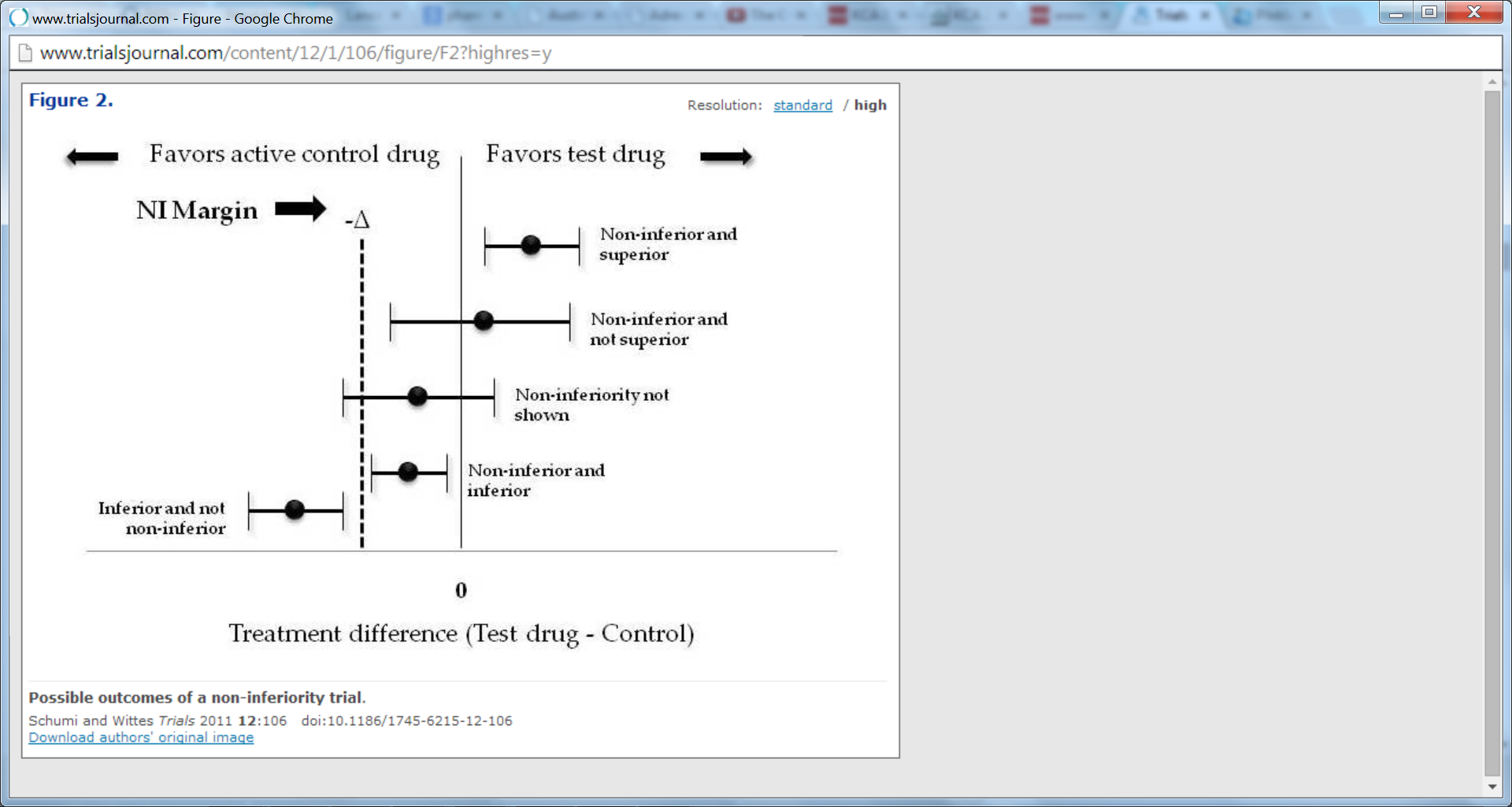 Základní typy dat a jejich využití jako endpointů
Data poměrová


Data intervalová


Data ordinální


Data nominální
Kolikrát ?
Spojitá data
O kolik ?
Větší, menší ?
Kategoriální otázky


Otázky „Ano/Ne“
Diskrétní data
Rovná se ?
30
Srovnání více skupin a testování hypotéz
Deskriptivní statistika a intervalové odhady znaků
výběr subjektů pro vstup do hodnocení / studie
výběr dle optimálního plánu
RANDOMIZACEvzájemně srovnatelné vzorky (faktor F)
rameno B
rameno A
měření znaku X
variabilita hodnotve výběrovém souboru
variabilita hodnot Xv rameni A
variabilita hodnot Xv rameni B
VÝSLEDKY
VÝSLEDKY
Typy statistických analýz v KH
31
Praktické aspekty analýzy dat v KHL
RANDOMIZACE
Metodika a proces náhodného (pseudonáhodného) rozdělování subjektů hodnocení do dvou nebo více léčebných skupin.
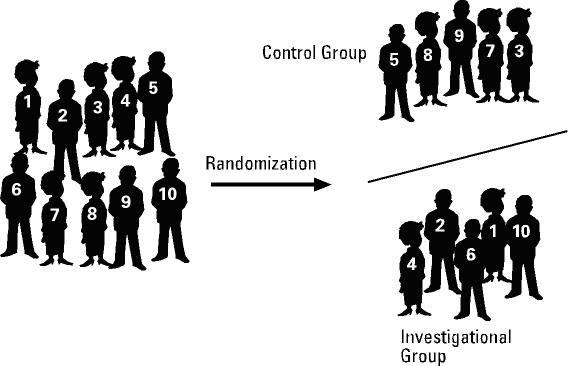 Randomizace
Základní klasifikace randomizačních technik
Nepřípustné:
Randomizace SH na základě:
 Pořadového čísla vstupu do KH
 Iniciál SH
 Data narození
 Data vstupu do KH
Méně vhodné:
 Kompletní randomizace
Doporučené:
 Permutační bloková randomizace
 Stratifikovaná permutační bloková randomizace
 Adaptivní randomizace
 Minimalizace
 Metoda “Play the winner” 
 Metoda “falešné mince” nebo “osudí”
Stratifikovaná permutační bloková randomizace (Palta 1985)
Princip:

Př.: KH: N = 80 SH, 2 ramena (A,B), blok o velikosti B = 4

1) Volba stratifikačních kriterií:
 pohlaví:	muž x žena
 věk:	≤50 x >50

2) Vytvoření čtyř podskupin SH na základě všech možných kombinací           prognostických faktorů
3) Bloková randomizace v rámci podskupin:
Adaptivní randomizace: Minimalizace(Pocock and Simon 1975; Begg and Iglewicz 1980)
Princip: Každý SH je randomizován do léčebné skupiny na základě rozložení 		      		prognostických faktorů z dosavadního průběhu KH
 Př.: 	KH se sledovanými třemi prognostickými faktory. Dosavadní průběh KH:
Další SH: Věk = 68 let; Klinický parametr 1 = 7,4; Stadium = 3

Počet SH se stejnou kombinací prognostických faktorů:
Placebo rameno:	49+45+29 = 123
Lék:		   	51+44+30 = 125

SH bude s pravděpodobností P > 0,5 (3/4 nebo 2/3) randomizován do ramene s placebem.
CO-PRIMARY a KOMPOZITNÍ ENDPOINTY
Představme si, že hodíme 100x mincí a padne nám 100x orel….
Jaká je pravděpodobnost nastání tohoto jevu, pokud mince není „cinknutá“?
Pravděpodobnost nastání této situace je 1/2100
Představme si, že máme 2100 mincí a každou hodíme 100x
Jaká je pravděpodobnost, že alespoň u jedné mince padne 100x orel?
63,2 %.....
Počet primárních endpointů
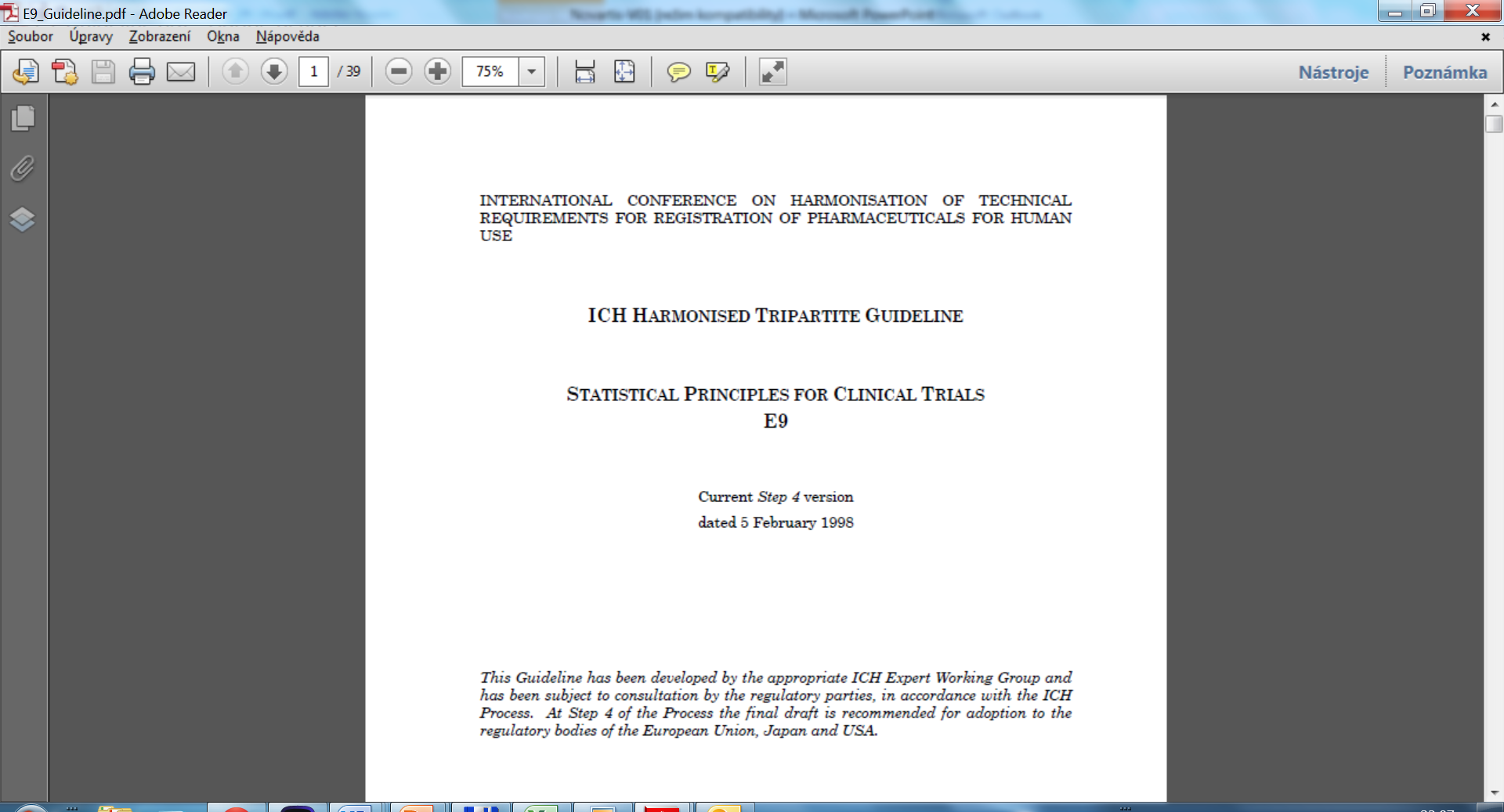 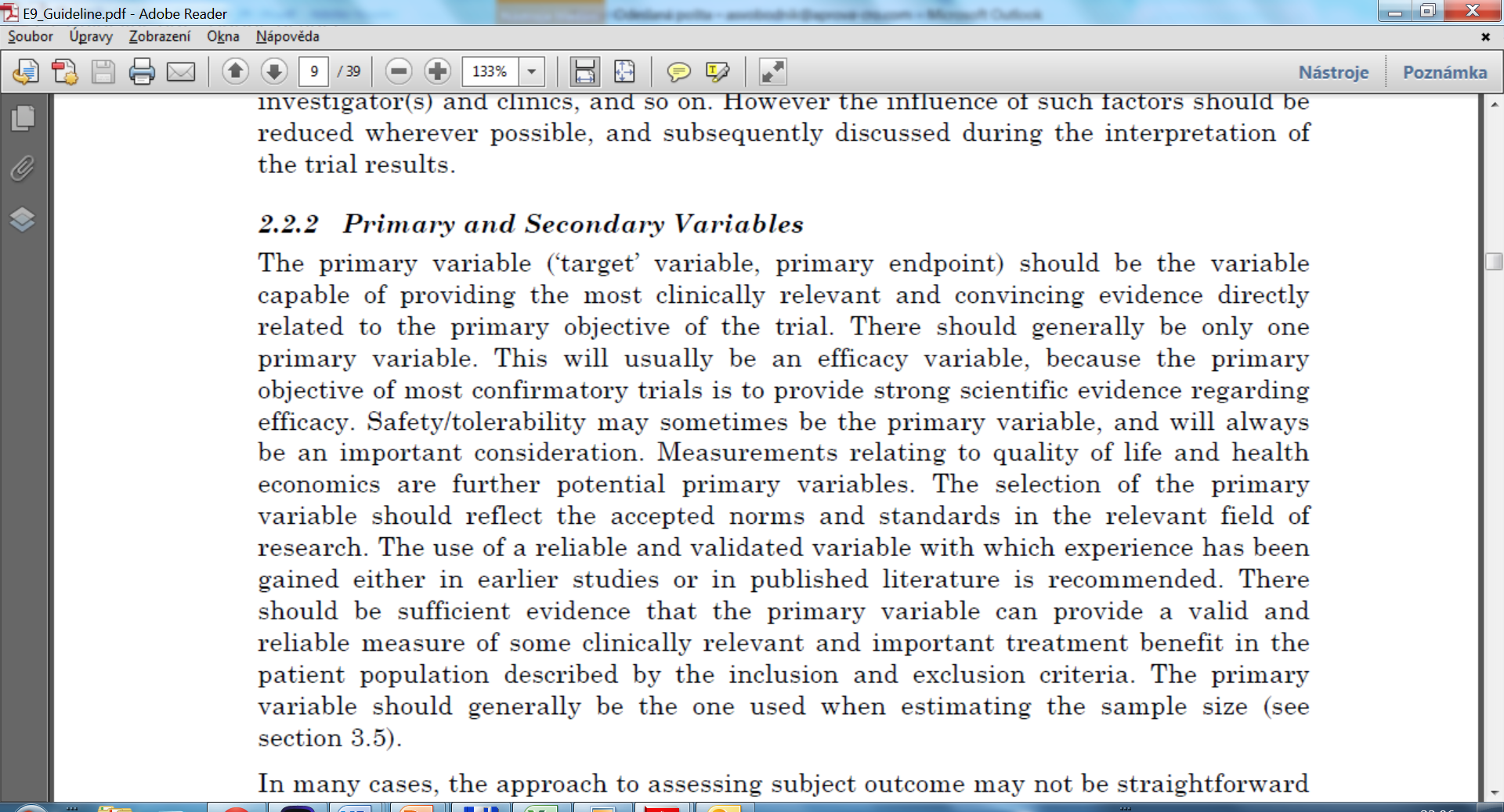 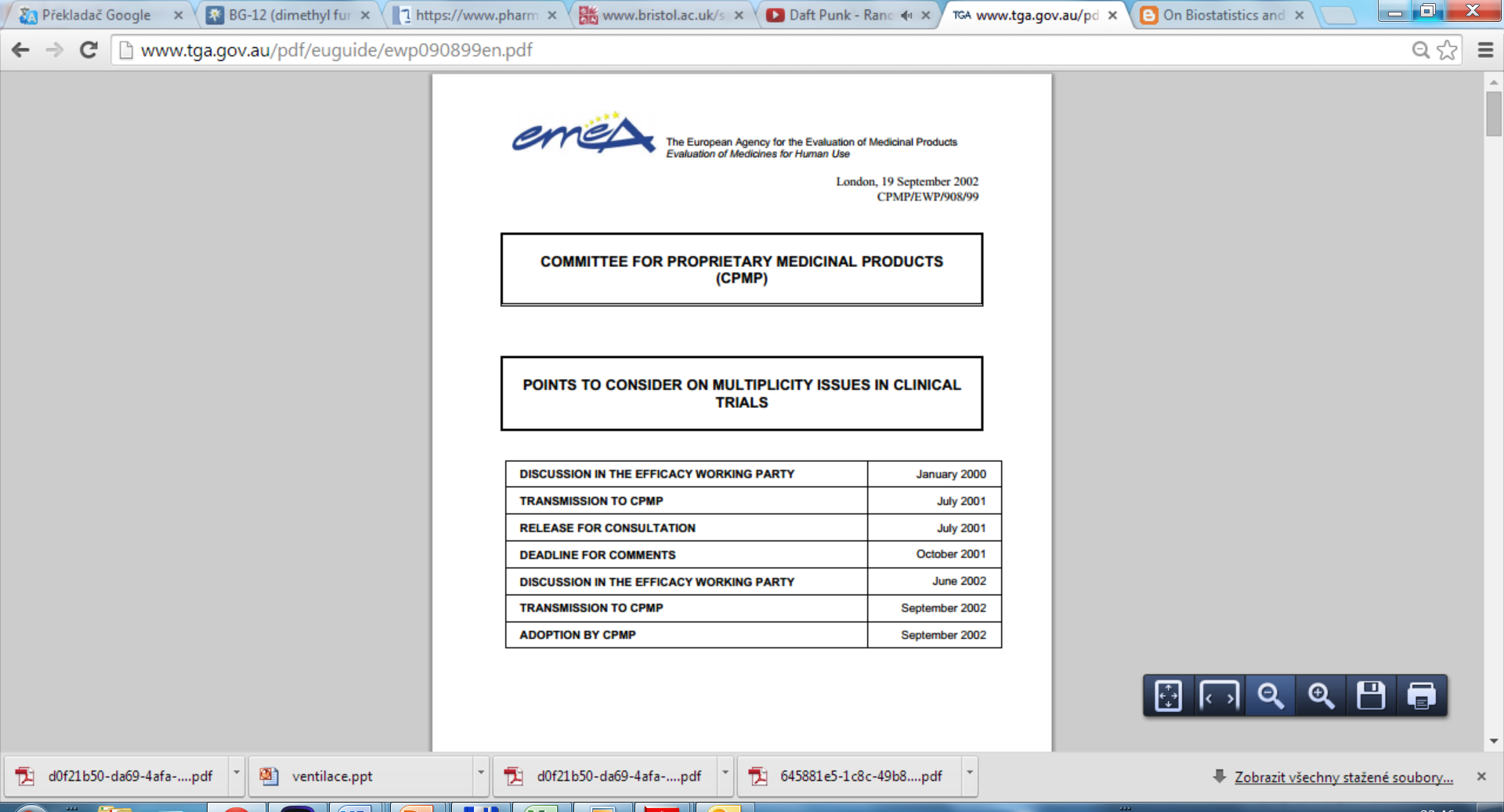 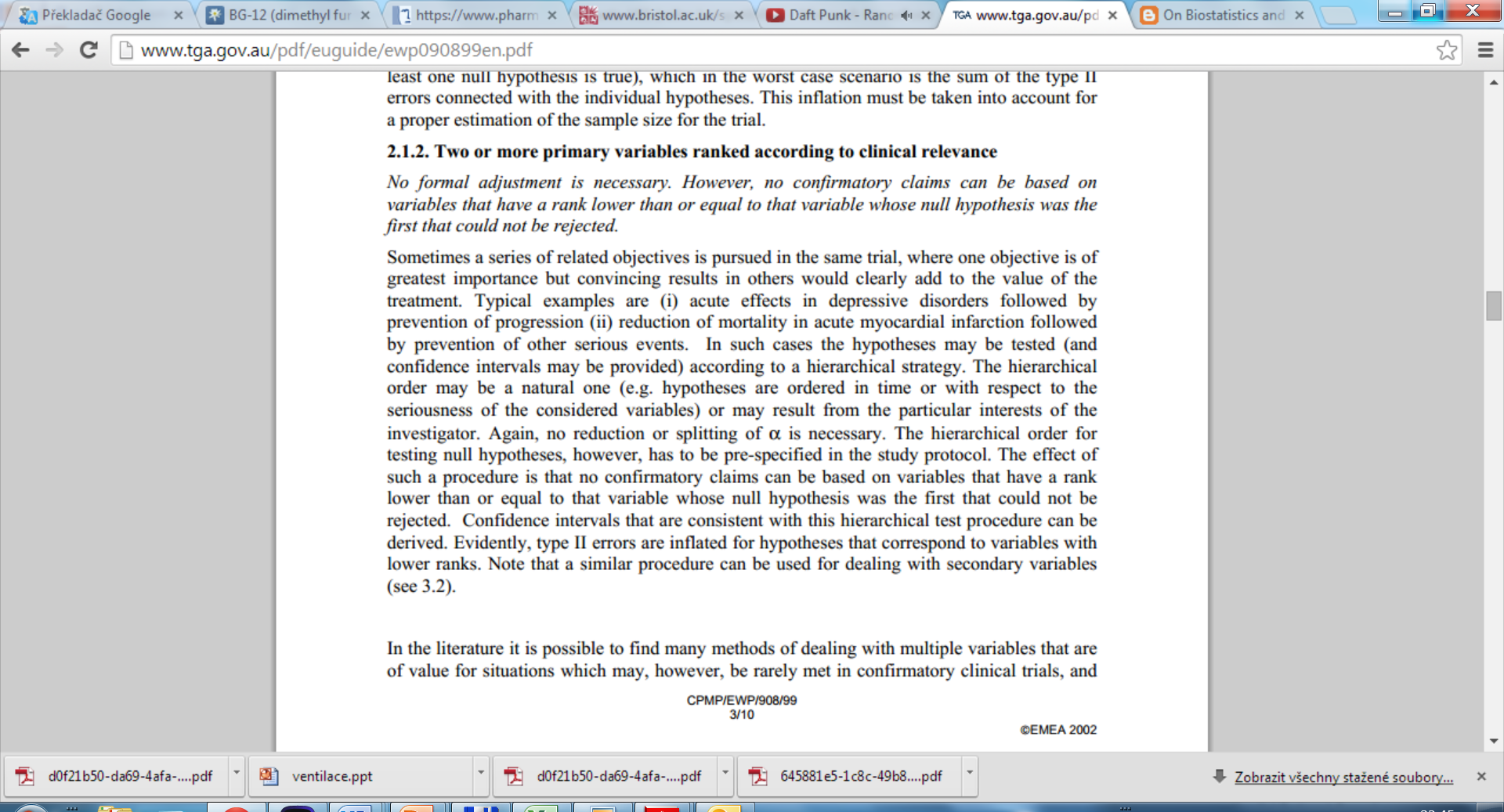 Počet primárních endpointů
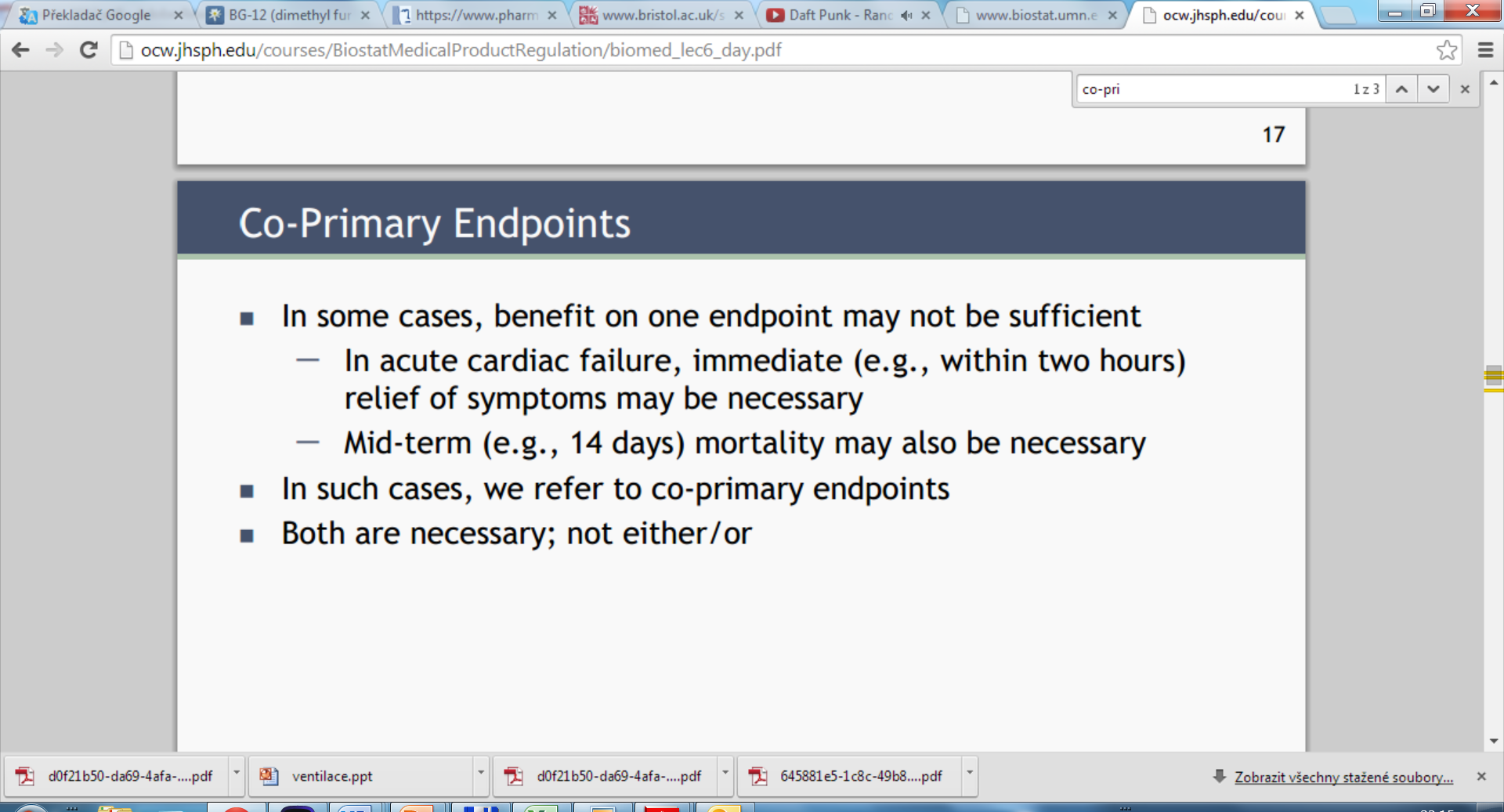 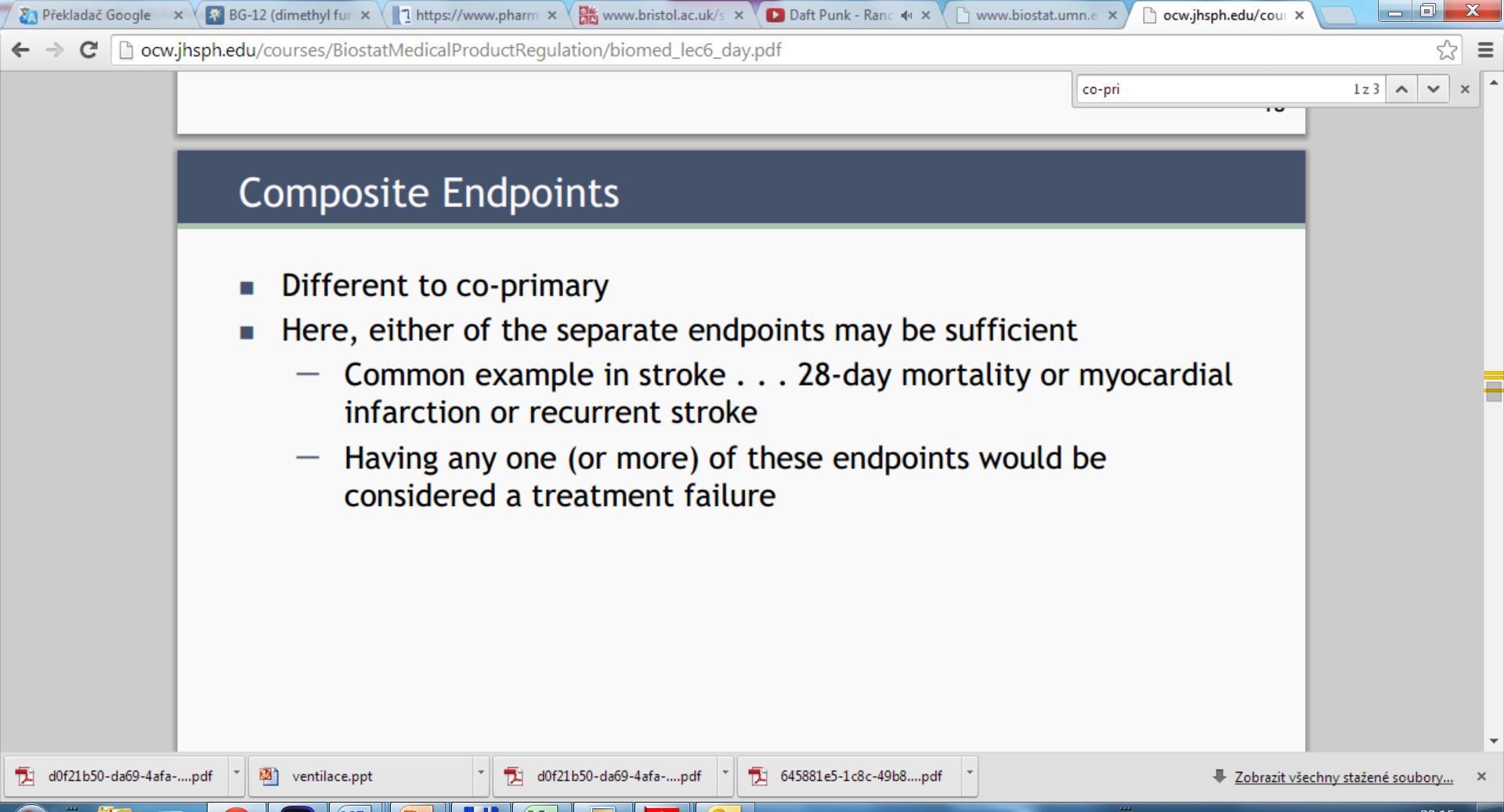 Riziko relapsu na experimentální léčbě
HR =
Riziko relapsu na placebu
Hazard ratio
HAZARD RATIO: Definice a interpretace
Vyjadřuje odhad poměru rizika úmrtí, progrese, nebo relapsu (podle definice endpointu) mezi srovnávanými skupinami
< 1
Léčba je lepší
= 1
Bez efektu
> 1
Léčba je horší
Interval spolehlivosti (např. pro HR=0,68: 0,42-0,88) nesmí obsahovat hodnotu 1 aby byl výsledek statisticky signifikantní.
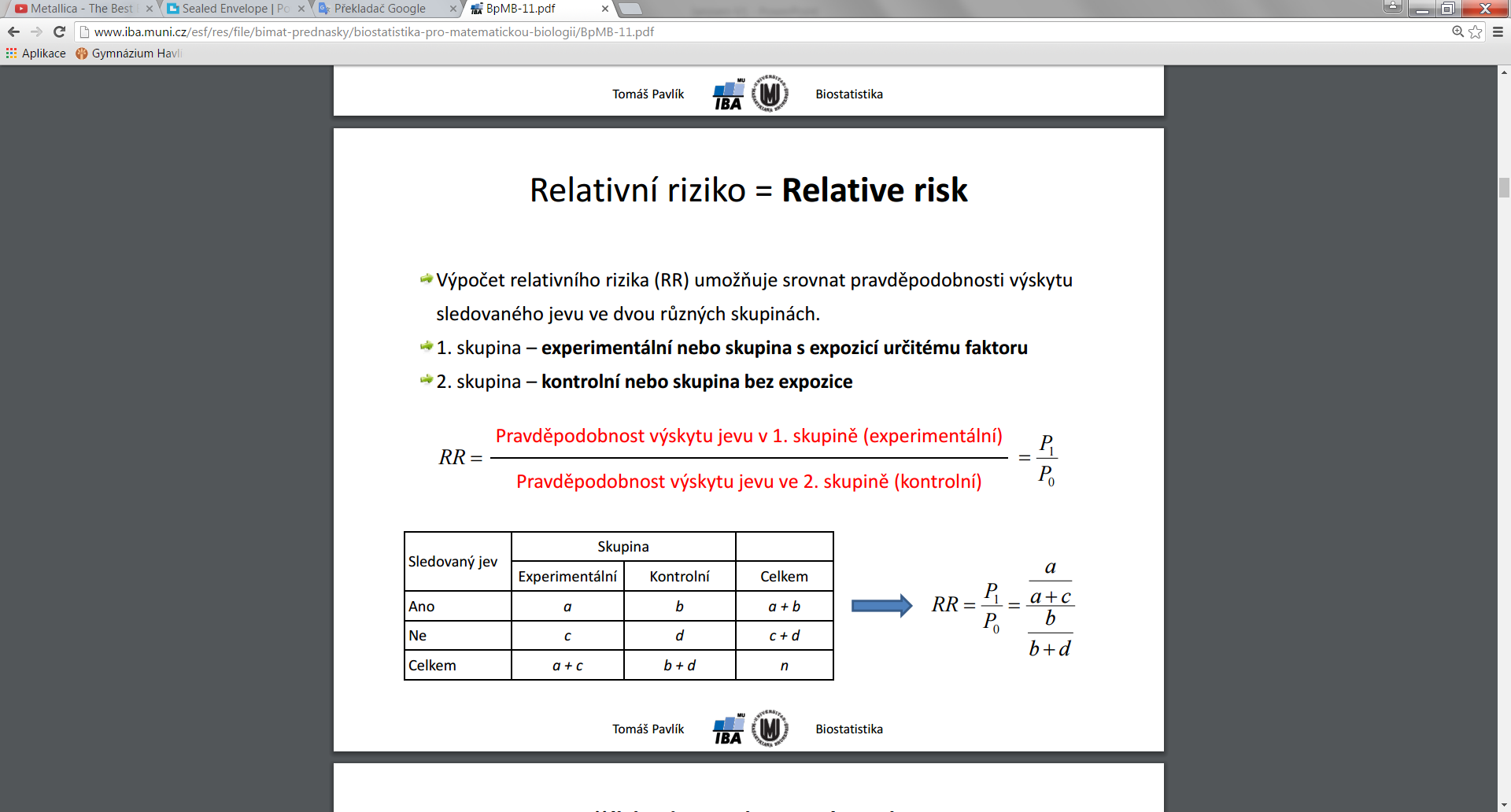 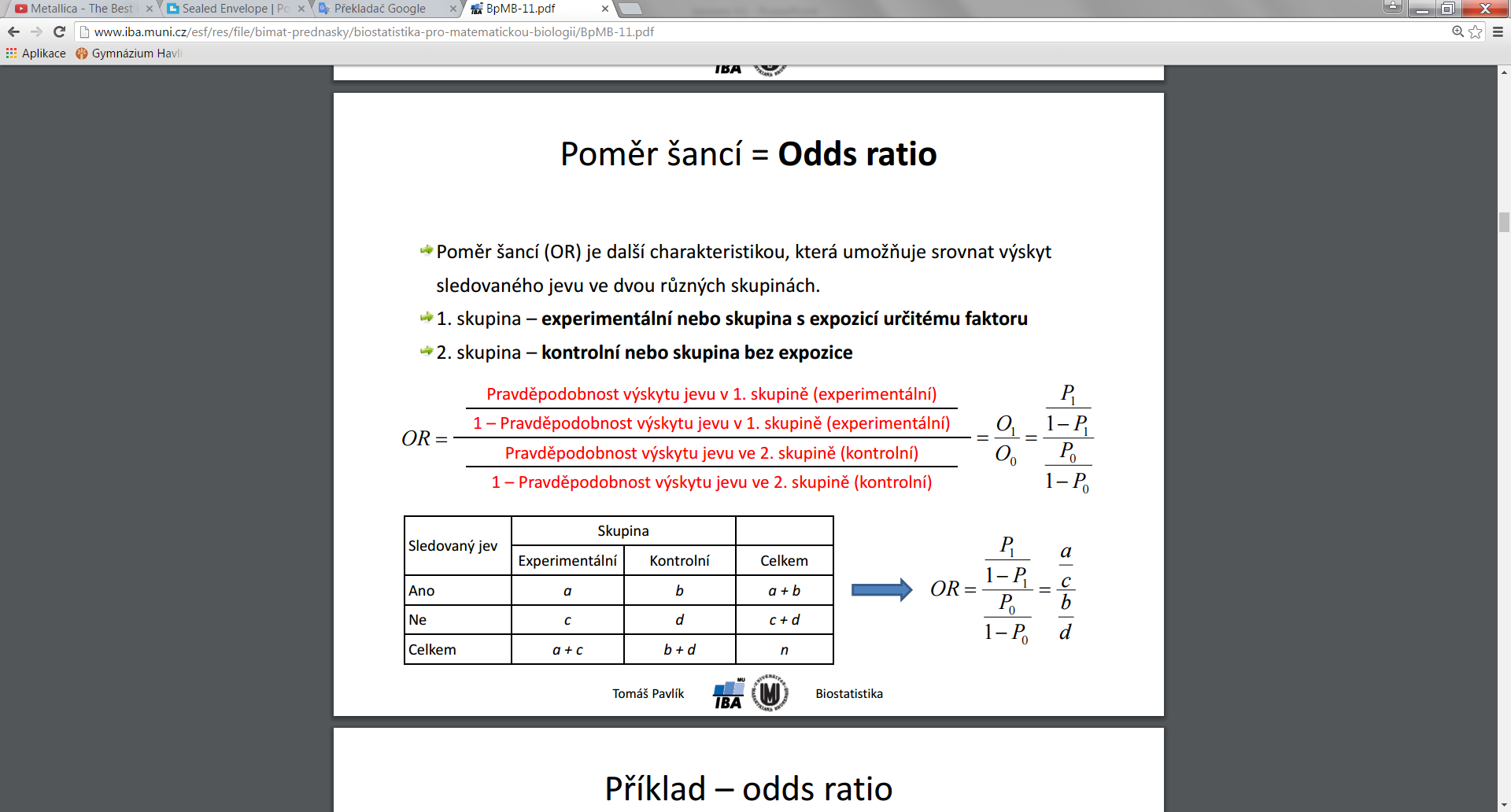 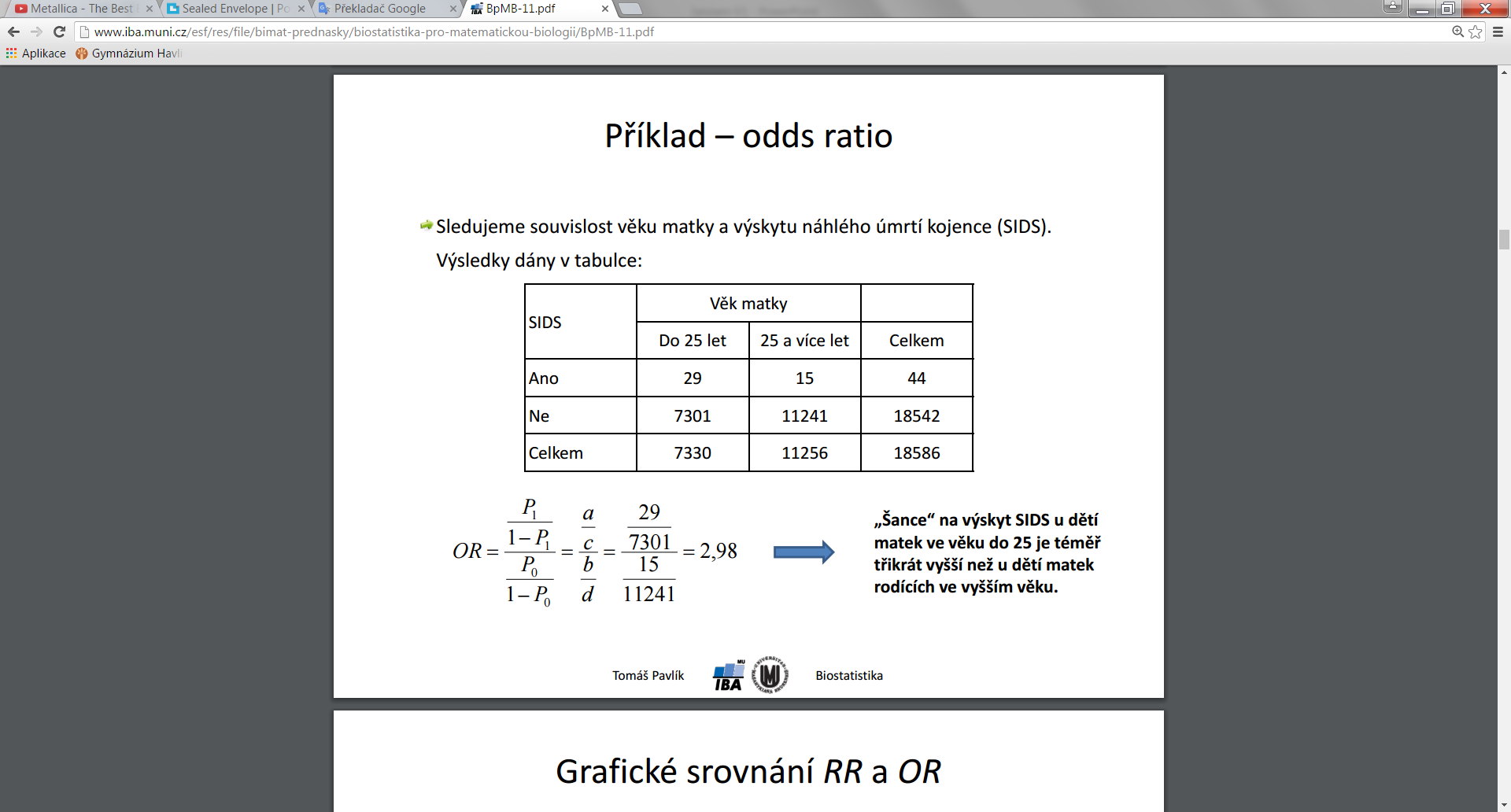 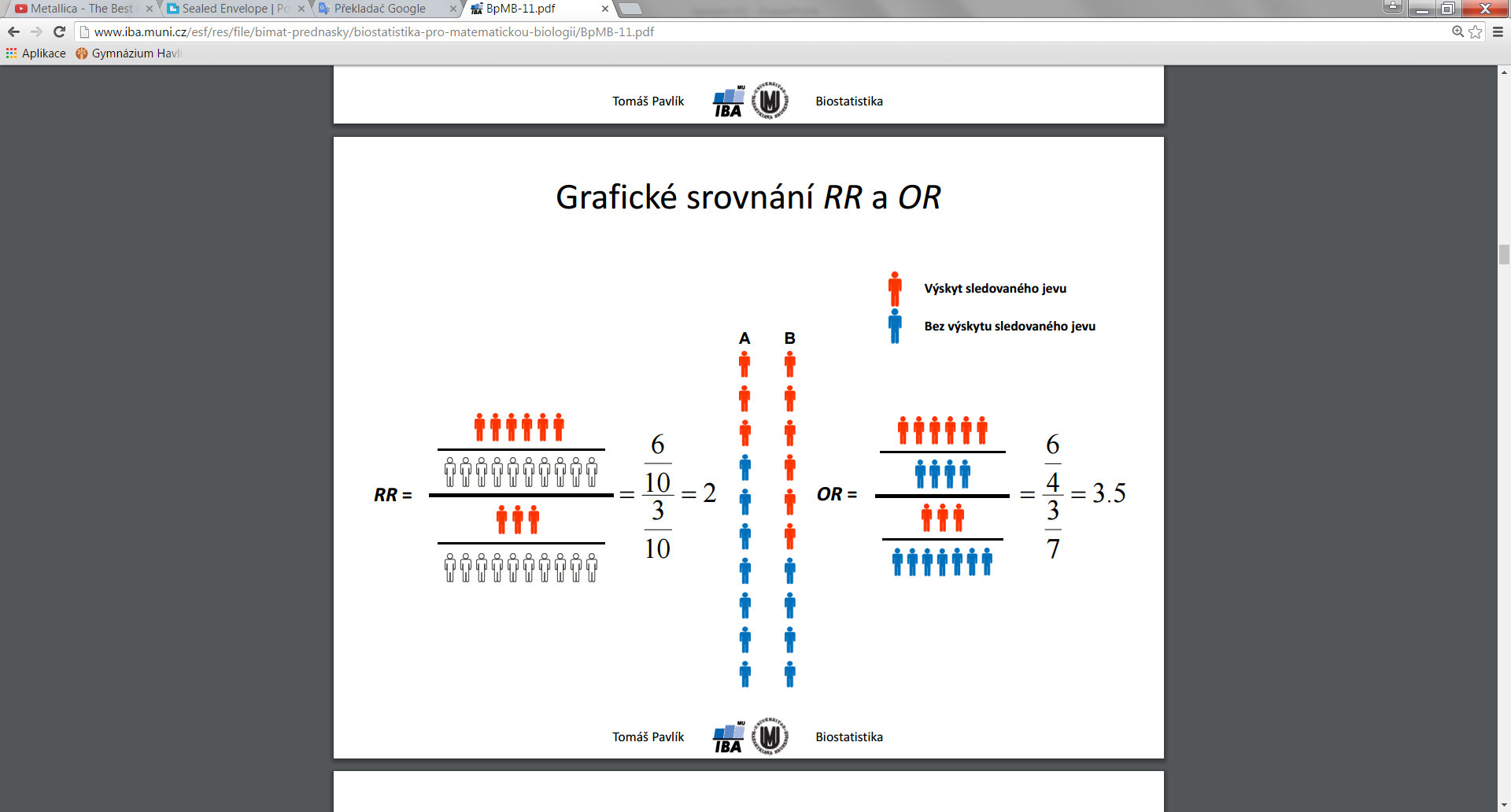 SUBGROUP ANALÝZY
Příklad kardiologické studie: Studie ISIS-2
17 187 pacientů
Význam aspirinu (ASP) a streptokinázy (SK) pro dlouhodobé přežití po podezření na IM
Studie prokázala (na celém souboru) výrazné snížení mortality při užívání ASP, SK a jejich kombinace
Analýza podskupin podle dne a měsíce narození pacientů ukázala, že ASP a SK nemají vliv na přežití pacientů narozených ve znamení Váhy a Blíženci
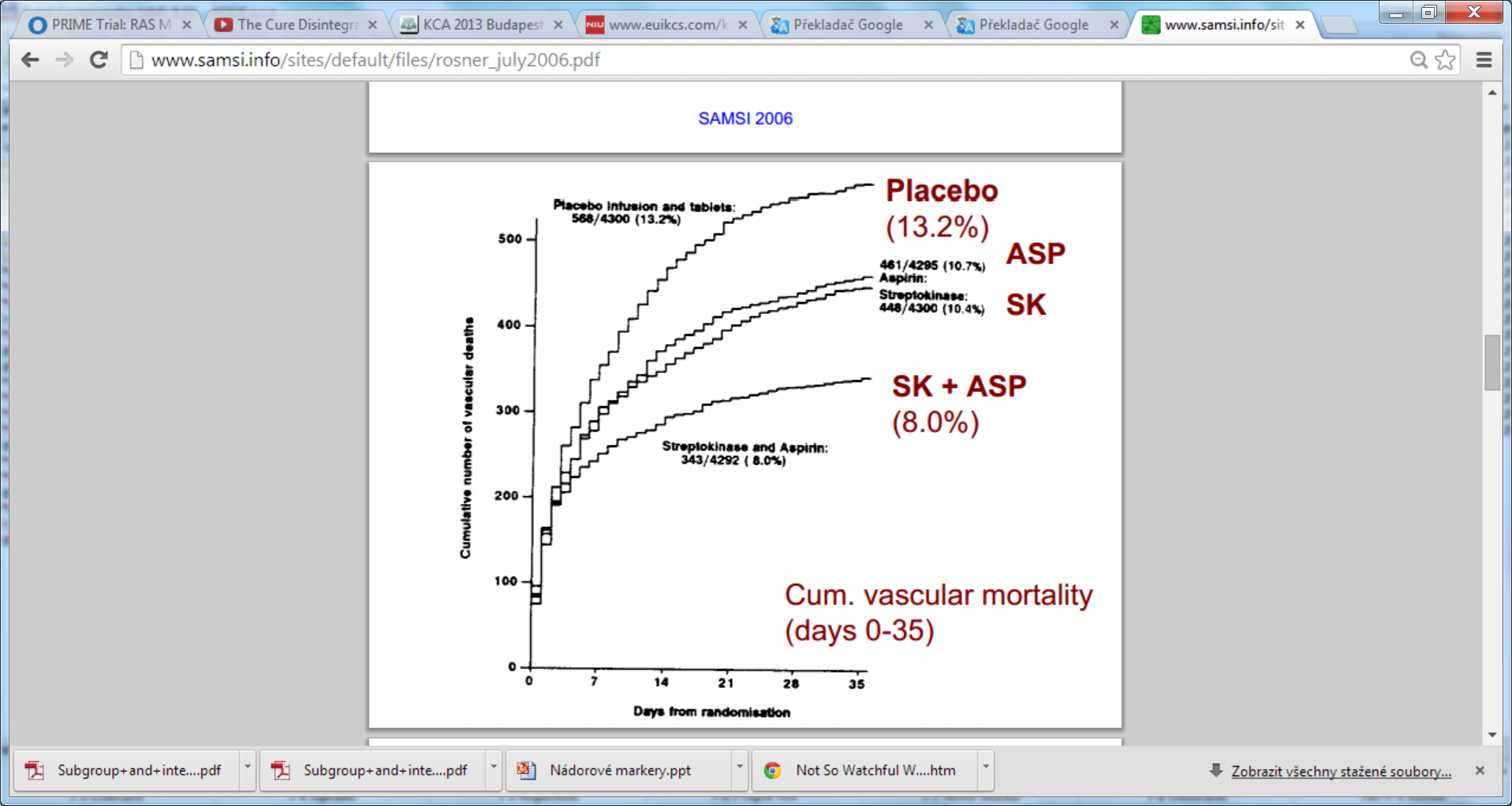 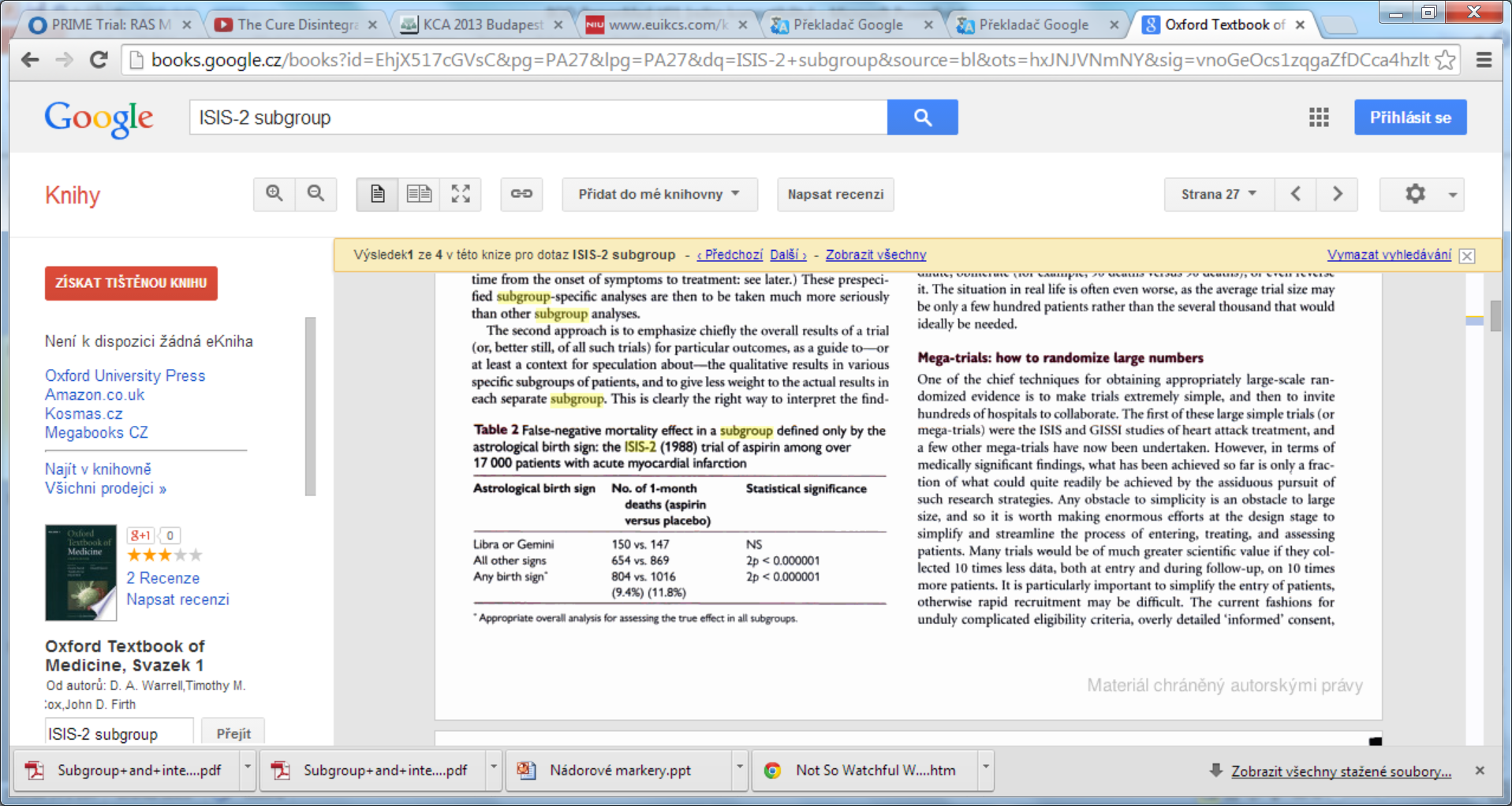 Příklady chybných závěrů subgroup analýz, které byly později vyvráceny
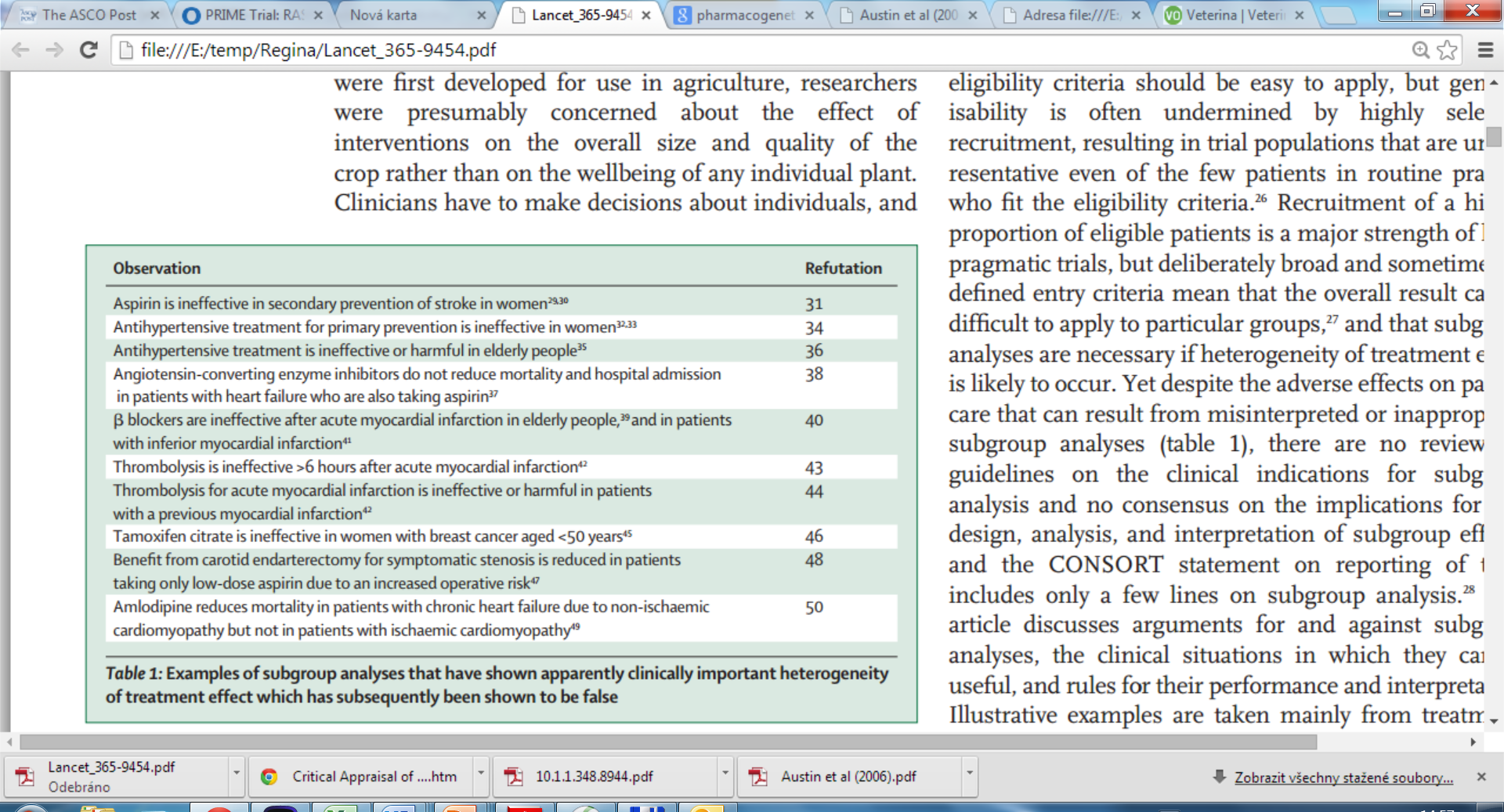 Doporučení pro použití subgroup analýz
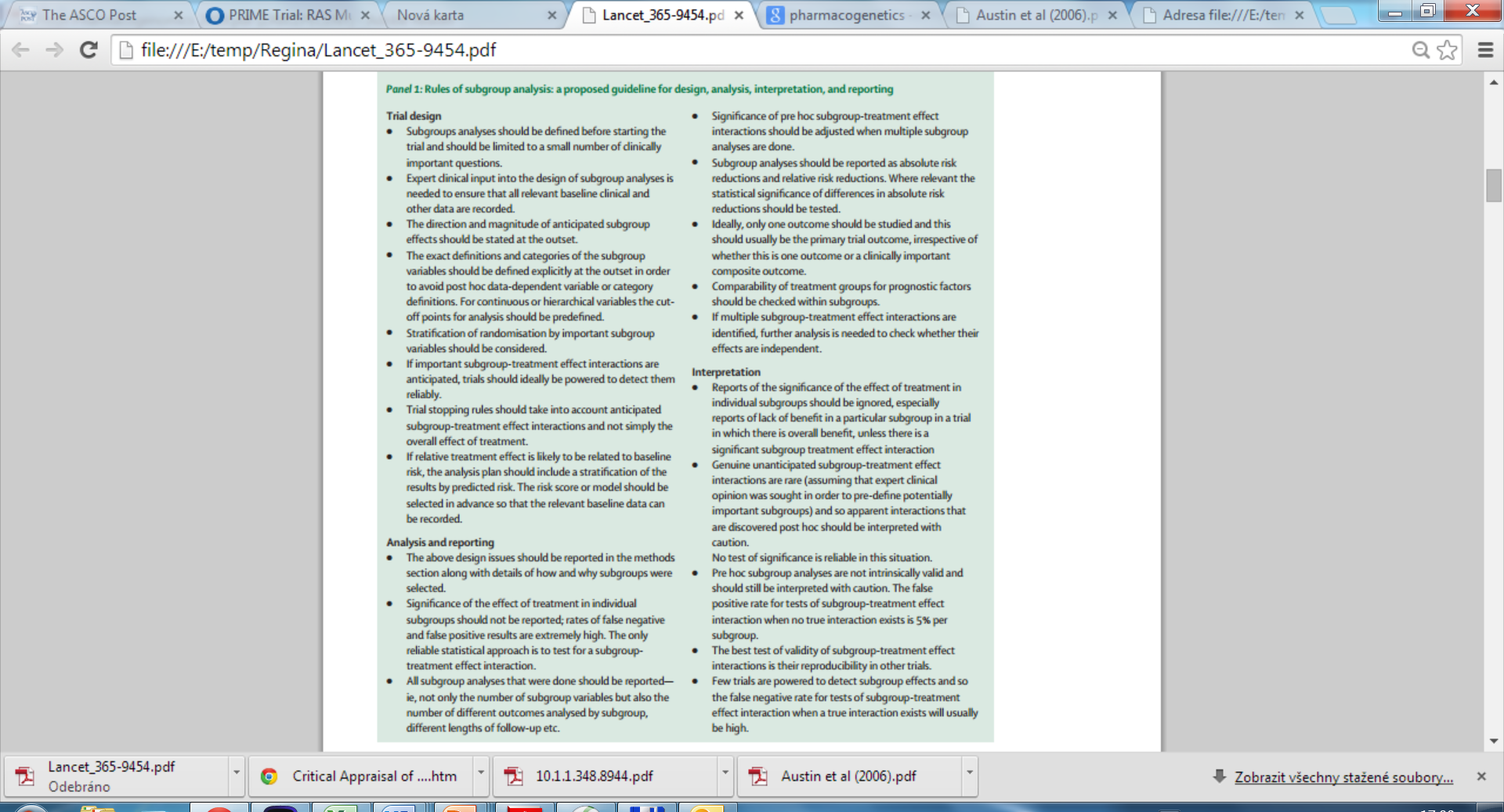 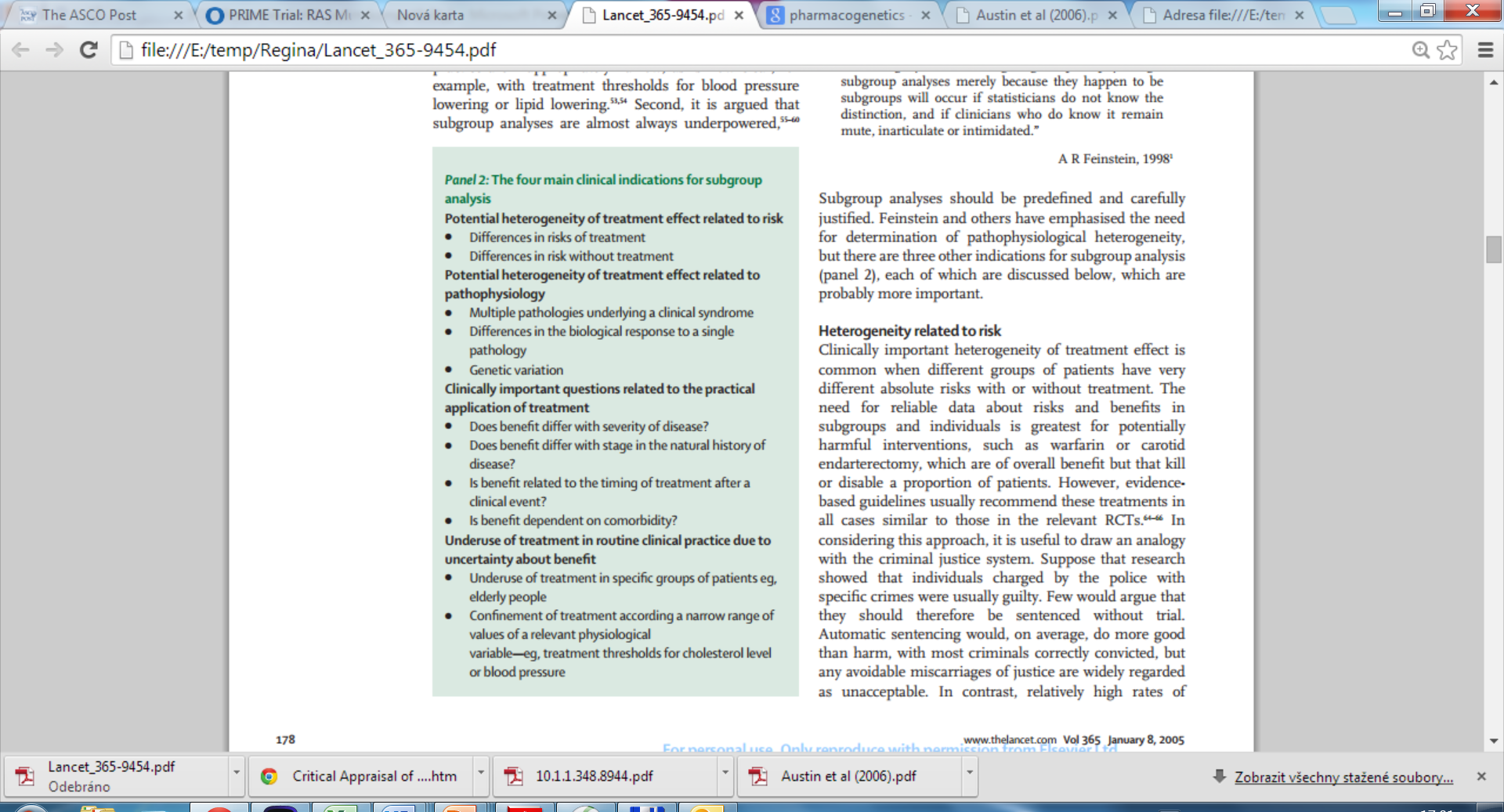 ITT, PP a NRI analýza KH
Intention-to-treat (ITT) analytický přístup vychází z hodnocení dat všech SH randomizovaných do léčebných skupin bez ohledu na to zda 
 - splnily vstupní kriteria KH
 - užívaly přípravek přidělený randomizačním kódem
 - dodržely protokol KH
 - předčasně ukončily účast v KH

Per-protocol (PP) analýza vychází pouze z dat SH u kterých byl v průběhu celého KH dodržen protokol.

Plán statistických analýz, blind review meeting
Interim analýza (IA) je jednorázové nebo opakované statistické testování primární hypotézy před protokolárně plánovaným ukončením KH. Cílem IA je zvážit možnost ukončení KH v případě že další pokračování již nepřinese novou informaci.
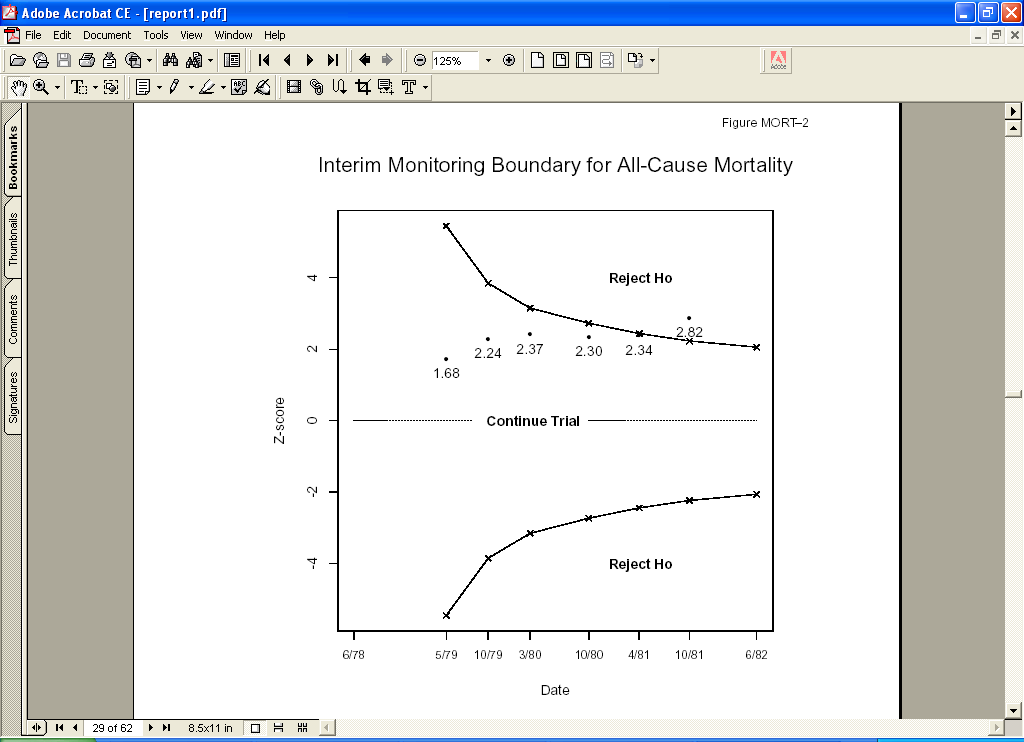 O'Brien-Flemming interim monitoring boundaries for the primary endpoint are based on predetermined number of planned interim analysis with overall type error of a=0.05.
Interim analýza
Klasický přístup
Interim analýza: Rozhodnutí o dalším pokračování studie na základě zhodnocení platnosti vstupních předpokladů z dostupných dat
Sekvenční design
Placebo
Vstupní předpoklady, odhady o účinnosti experimetnální léčby, definice hypotézy
Závěrečné zhodnocení, ověření platnosti vstupních předpokladů
Experimentální léčba
31/12/2006
01/01/2002
01/01/2004
01/01/2000
Kalendářní čas, časový průběh náběru pacientů
Sekvenční design
Interim analýza: Pravidla pro použití
Chybné provedení interim analýzy zvyšuje pravděpodobnost falešně pozitivního výsledku studie, proto se její provedení musí řídit následujícími pravidly:

Počet a časování plánovaných interim analýz musí být uveden v protokolu studie (tedy před jejím zahájením)

Pravidla pro průkaz superiority experimentální léčby jsou přísnější při interim analýze než při závěrečném zhodnocení studie
Absolutní a relativní redukce rizika
Absolutní redukce rizika (ARR)
Tento parametr vyjadřuje pouze rozdíl v absolutní hodnotě rizika negativního výstupu léčby mezi srovnávanými skupinami. Pokud je tedy např. primárním cílem studie prodloužit pětileté celkové přežití pacientů s určitou onkologickou diagnózou a ve skupině A bude absolutní riziko úmrtí do pěti let 10% a ve skupině B 20%, tak absolutní redukce rizika při použití léčby A je 20%-10%, tedy 10%.
Relativní redukce rizika (RRR)
Při výpočtu relativní redukce rizika se absolutní hodnoty negativního výstupu léčby neodečítají ale dělí, tedy při použití výše uvedeného příkladu je relativní redukce rizika při použití léčby A 50% (10% / 20% = 0.5 = 50%).
Number needed to treat
Number needed to treat (NNT)
Tento ukazatel je jen jinou formou vyjádření ARR a počítá se jako převrácená hodnota ARR, tedy 1/ARR. Při použití předchozího uvedeného příkladu by tedy hodnota NNT byla 1 / 0.1=10. Tato hodnota se interpretuje jako počet pacientů, které je nutné léčit úspěšnější léčbou abychom zabránili jednomu negativnímu výstupu léčby ve srovnání s méně efektivní léčbou. V našem případě to tedy znamená, že na 10 pacientů léčených léčbou A bude jeden pacient u kterého zabráníme úmrtí do pěti let ve srovnání se situací, kdy jsou všichni pacienti léčeni léčbou B. 

To gain a rapid picture of the benefit (B) or harm of a given treatment, it is sometimes useful to calculate the number of people that would need to be treated to save or lose one life. That number is simply the reciprocal of the difference in absolute (not relative) risk (R). Considering again the example of thrombolytic therapy for an acute MI, the absolute risk difference is 12% – 9%, or 3% (B), so the number needed to treat (NNT) is 1/0.03 or 33. In the setting of an acute MI, one would need to treat 33 patients with thrombolytic therapy to save one life. On the other hand, the absolute risk difference for an intracranial hemorrhage is 1% (R), so the number needed to harm (NNH) is 1/0.01 or 100. One would need to give 100 patients thrombolytic therapy to cause one fatal intracranial hemorrhage. These simple calculations do not weigh the relative value of the benefit and the harm, but the NNT and the NNH can provide a useful snapshot of benefits and risks.